PATOLOGIA GENERALE
Alberto Tommasini
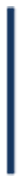 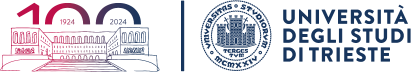 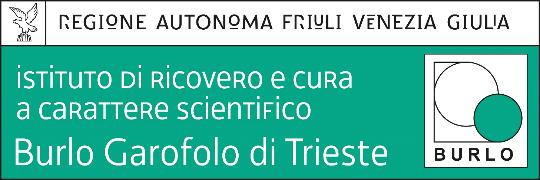 RISOLUZIONE DELL’INFIAMMAZIONE ACUTA
Interruzione della produzione di sostanze infiammatorie

Neutralizzazione dei mediatori coinvolti (esaurimento, degradazione)

Normalizzazione della permeabilità vascolare e interruzione della migrazione leucocitaria

Sintesi di mediatori antinfiammatori (e.g. TGFβ, lipoxine, resolvine e protectine)
Lipoxine (derivate da ac. Arachidonico): -> inibiscono migrazione dei neutrofili -> potenziano clearance macrofagica
(stimolate da aspirina)

Resolvine e protectine (derivate da ac grassi omega-3)
-> Inibiscono richiamo dei neutrofili
Riparazione del danno tissutale
Due principali modalità:

Rigenerazione


Sostituzione
Per entrambe le modalità è previsto l’intervento di cellule (soprattutto macrofagi e fibroblasti) che coordinano la riparazione tramite la produzione e il rilascio di citochine e fattori di crescita
Rigenerazione
Si verifica nei tessuti labili (epiteli) e stabili (epatociti, pneumociti,  epitelio dei tubuli renali)

 La lesione tissutale non ha intaccato profondamente il tessuto connettivo di supporto (per es., ferite superficiali)

I tessuti vengono ricostruiti da cellule uguali o molto simili a quelle danneggiate
Sostituzione: riparazione con deposizione di tessuto connettivo cicatriziale
Si verifica sempre nei tessuti perenni incapaci di rigenerare (cellule nervose, miocardiociti, cellule muscolari scheletriche)

Coinvolge anche i tessuti labili e stabili in presenza di lesioni gravi ed estese (ferite profonde, estesa e marcata necrosi, ecc.)

In presenza di danno prolungato, spesso sostenuto da grave flogosi cronica, la deposizione di una grande quantità di collagene sfocia in fibrosi
Riparazione del danno tissutale
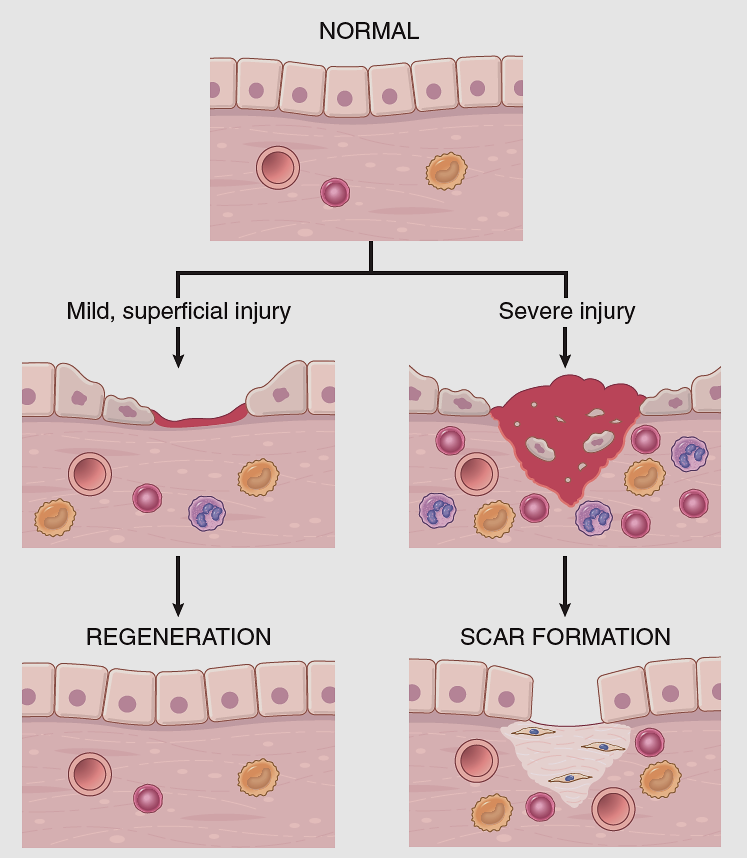 Risoluzione:
modesto danno tessutale, rigenerazione, rapido ripristino dell’omeostasi
Sostituzione del tessuto danneggiato con connettivo (cicatrice, fibrosi); 
(1) esteso danno tissutale (anche matrice extracellulare);
(2) sempre in tessuti che non rigenerano
Pulmonary fibrosis (stained for collagen)
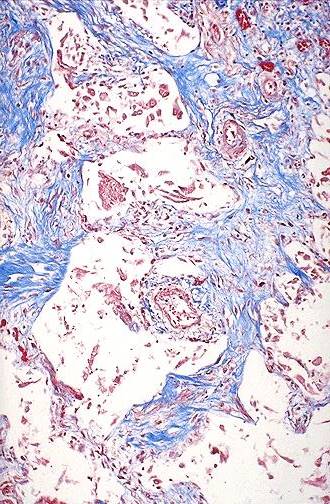 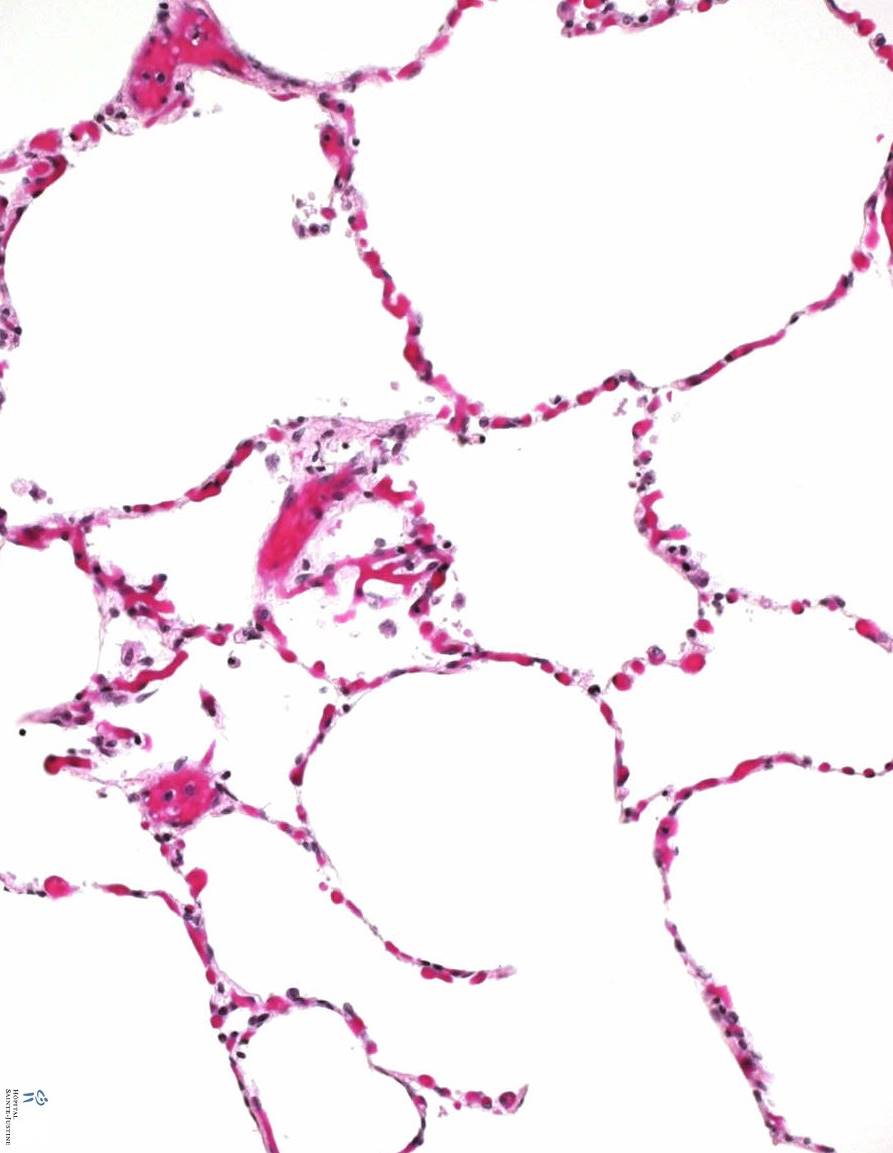 fibrotic lung
normal lung
Guarigione con formazione di cicatrici
E’ un processo multifasico
Intervento della risposta infiammatoria

Angiogenesi o neovascolarizzazione

Migrazione e proliferazione dei fibroblasti

Deposizione di matrice extracellulare

Rimodellamento (maturazione e organizzazione del tessuto fibroso cicatriziale)
Ruolo della risposta infiammatoria nel processo multifasico di guarigione
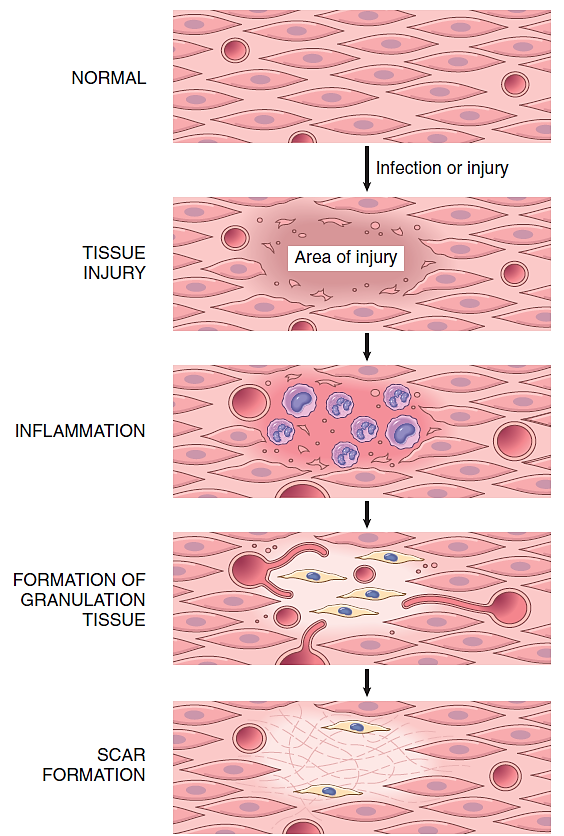 Rimozione del tessuto danneggiato
 
Rilascio di mediatori: formazione del «tessuto» di granulazione che precede e favorisce il definitivo processo di cicatrizzazione
Migrazione e proliferazione dei fibroblasti, deposizione di ECM
Principali mediatori 

Platelet-derived growth factor (PDGF)
Epidermal GF (EGF)
Fibroblast GF (FGF)
Transforming GF-β (TGF-β)
Prodotti da macrofagi, c. endoteliali, piastrine e fibroblasti
RISOLUZIONE con FIBROSI/CICATRIZZAZIONE
Riparazione con fibrosi in tessuti privi di capacità rigenerativa o in presenza di lesione molto ampie

Infarto del miocardio, ferite profonde

La fibrosi può compromettere variamente le normali funzioni dell’organo
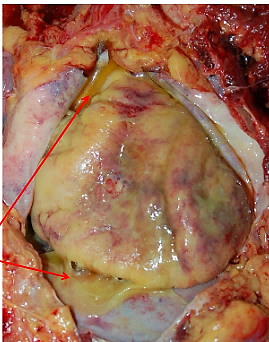 RISOLUZIONE con SUPPURAZIONE e drenaggio
Alcuni germi tendono a indurre un’infiammazione acuta intensa dominata da essudato ricco in granulociti neutrofili (Pus)

Si tratta di batteri piogeni (induttori di pus) come stafilococchi, meningococchi, gonococci) dotati di capsula polisaccaridica che da un lato ostacola la fagocitosi e dall’altro stimola la reazione dell’immunità innata

Si possono avere raccolte circoscritte in cavità o neo-cavità post-necrotiche -> ascessi, che possono guarire se trovano drenaggio esterno
purulent exudate in pericardial cavity
Gli ascessi hanno tipicamente una zona centrale necrotica circondata da uno strato di neutrofili vivi e da tessuto con vasodilatazione e proliferazione di fibroblasti che contribuiscono a contenere il processo. La guarigione avviene per drenaggio o per sostituzione fibrosa (a causa della distruzione tessutale)
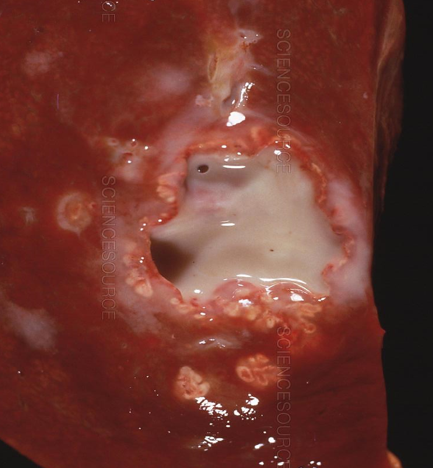 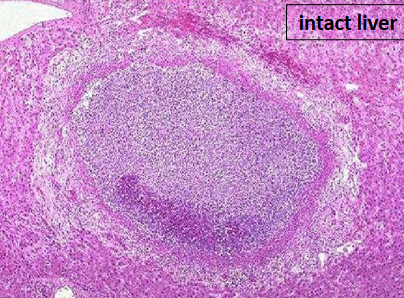 intact liver
necrosis
Ascesso epatico
Evoluzione dell’infiammazione suppurativa
Per effetto di enzimi distrutti e aumento di pressione
APERTURA ESTERNA DRENAGGIO
FISTOLIZZAZIONE IN ALTRO ORGANO O VISCERE o CAVITA’
EMBOLIA SETTICA EMATICA -> SETTICEMIA/SEPSI
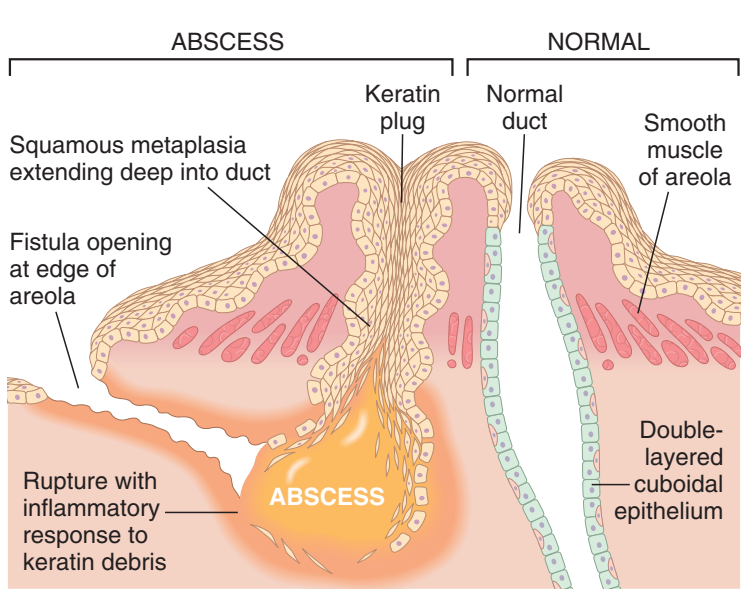 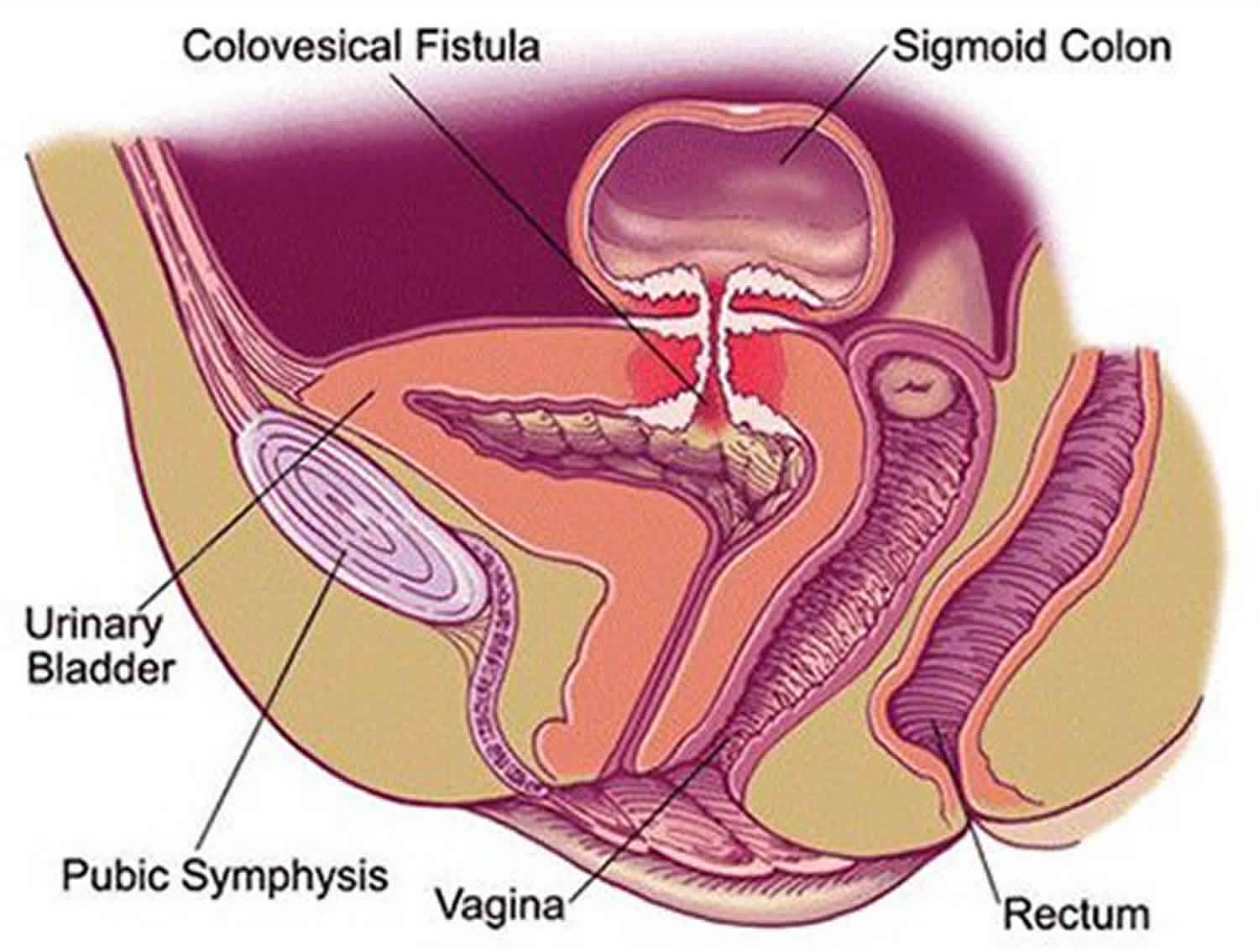 Malattia di Crohn: fistola tra colon e vescica
Ascesso in Ca mammella
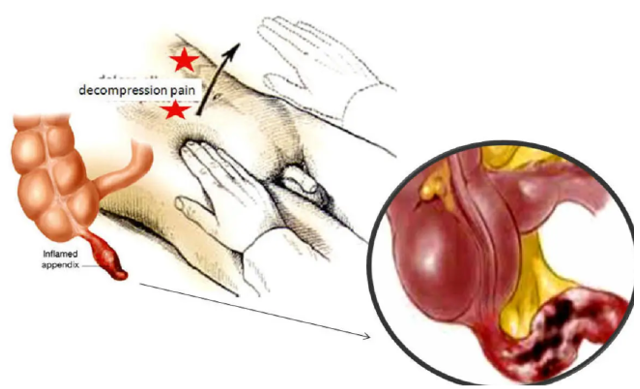 Perforazione e diffusione
Peritonite localizzata (ascesso saccato)
Peritonite generalizzata
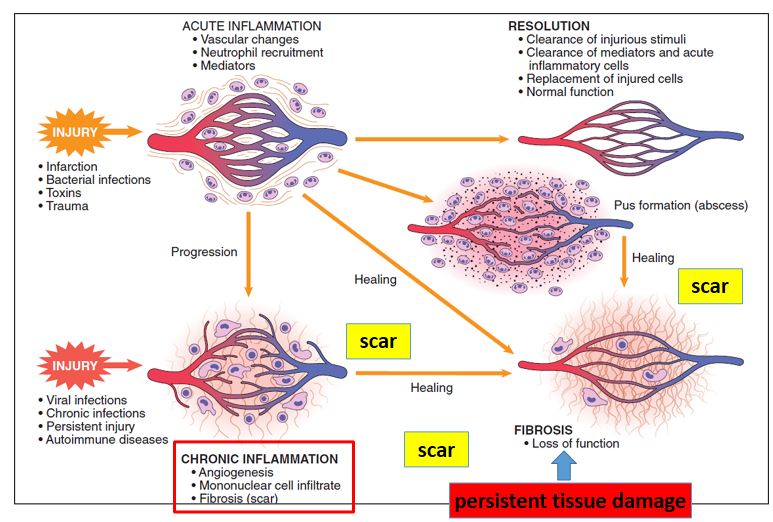 Renzo, 64 aa, da 2 mesi lamenta dolori diffusi alle articolazioni della mani, polsi, ginocchia e caviglie. I dolori hanno andamento capriccioso, durano ore o giorni. Il medico, non riscontrando segni di artite attiva ha ipotizzato un’artrosi. 
Emocromo n.l., fattore reumatoide neg., VES 40.
Dopo alcuni mesi comincia rigidità mattunina (1 h) alle articolazioni delle dita di mani e piedi e dei polsi e poi ancora tumefazione, calore e dolore a carico delle articolazioni.
Rx mani: solo segni di artrosi
Esami del sangue: VES 120 mm/h, PCR 52 mg/L, FR +, ACPA + 
-> ARTRITE REUMATOIDE
ESAMI DI PRIMO LIVELLO

Indici di flogosi

Emocromo

Protidogramma

AST ALT ALP, gGT, creatinina

Ac urico
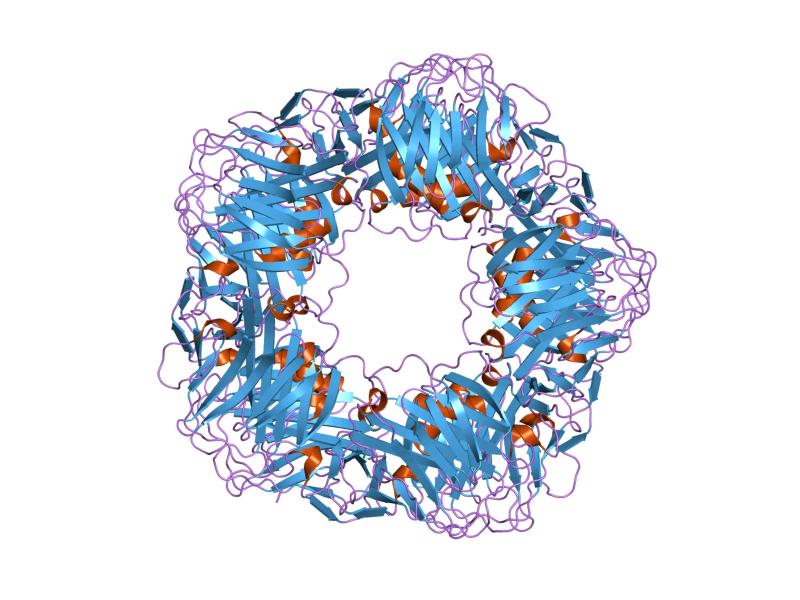 PCR
VES
Forze repellenti
Carica di membrana
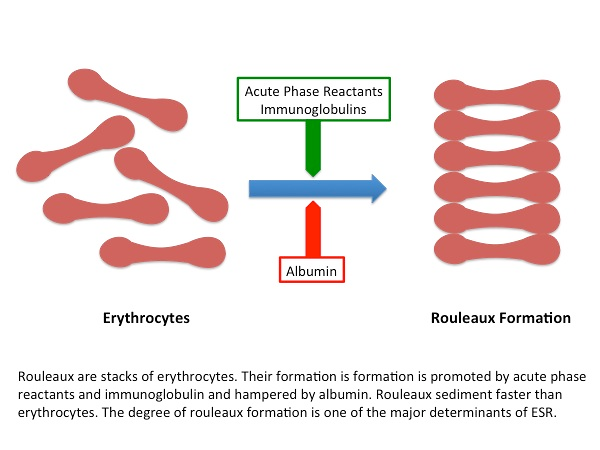 Si lega, complessandosi con la fosfatidilcolina alla parete di molti batteri, favorendone la fagocitosi e la distruzione da parte dei fagociti

mg/L
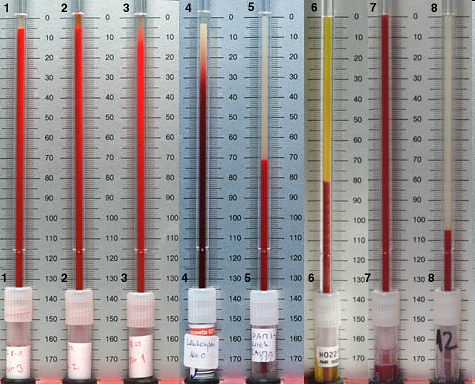 Misura fibrinogeno, immunoglobuline, immunocomplessi
Aumenta con riduzione dei globuli rossiSi riduce se manca albumina (s. nefrosica)
mm/h
ESAMI DI SECONDO LIVELLO

Fattore reumatoide e ACPA
Anticorpi antinucleo ANA
Anticorpi ENA
Anticorpi anti dsDNA
Anticorpi antifosfolipidi
Complemento
Genotipo HLA
Infiammazione + Autoimmunità:
L’essenza delle malattie reumatologiche
Intervento dell’immunità adattaiva TCR E BCR
Riconoscimento nel tessuto infettato

Allerta immunità naturale e processo infiammatorio

Attivazione delle cellule dendritiche cariche di antigeni e migrazione nei linfonodi

Selezione di linfociti con affinità per antigeni selezionati e avvio dell’immunità adattativa
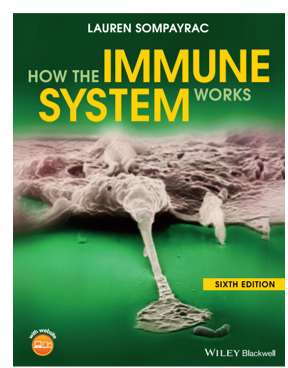 1h
Attivazione
Immunità innata
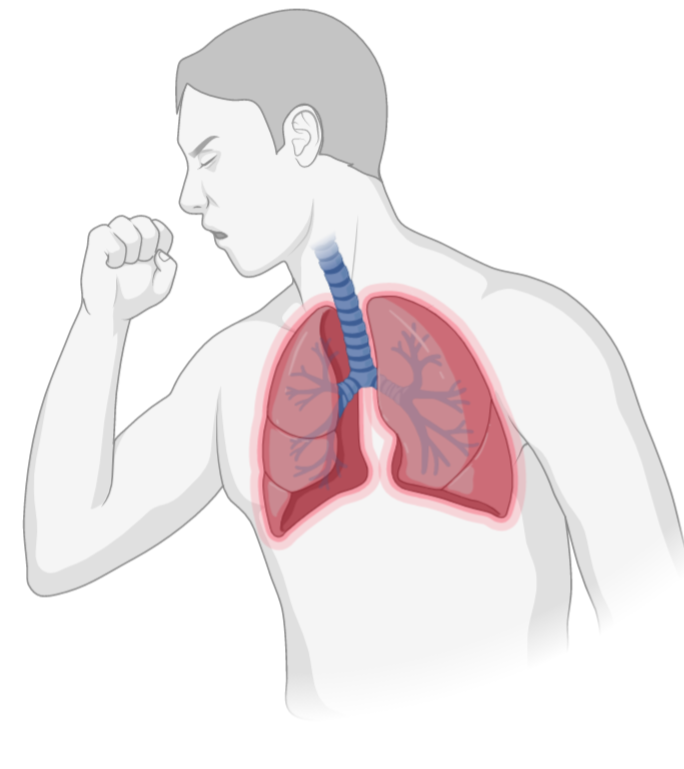 c
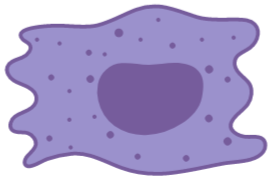 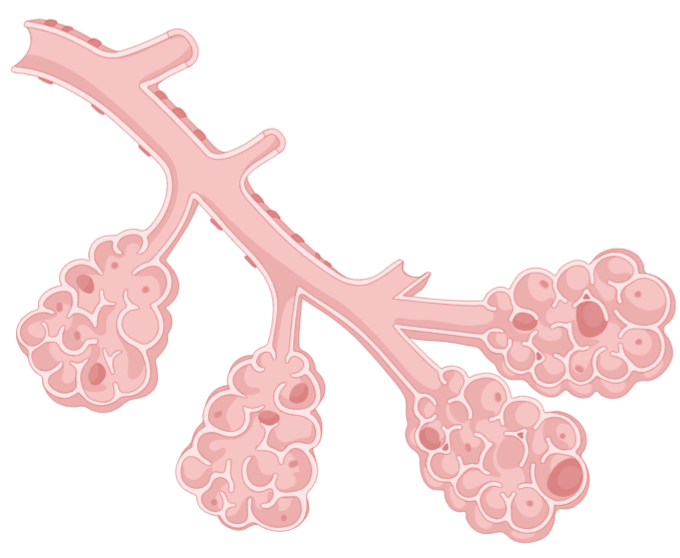 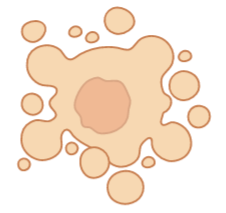 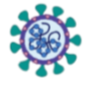 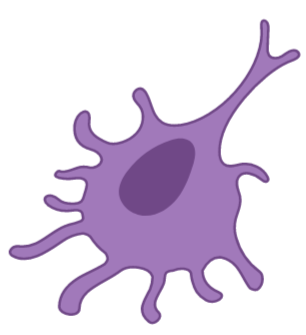 6h
carico
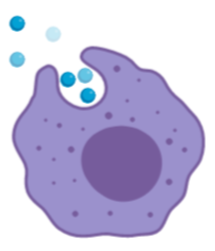 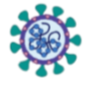 c
24h: viaggio e specializzazione
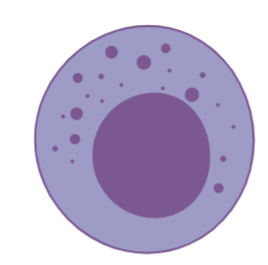 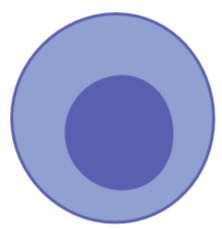 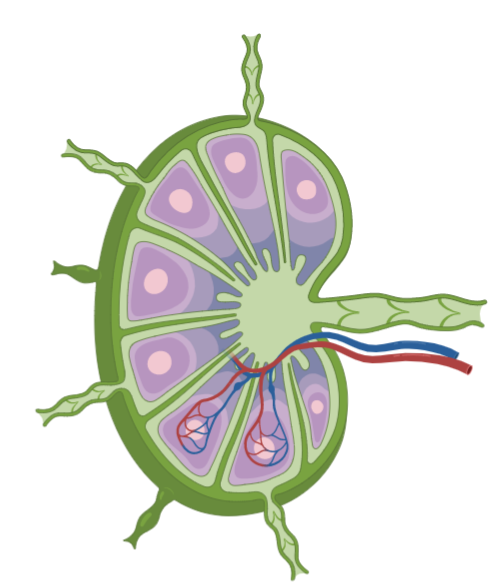 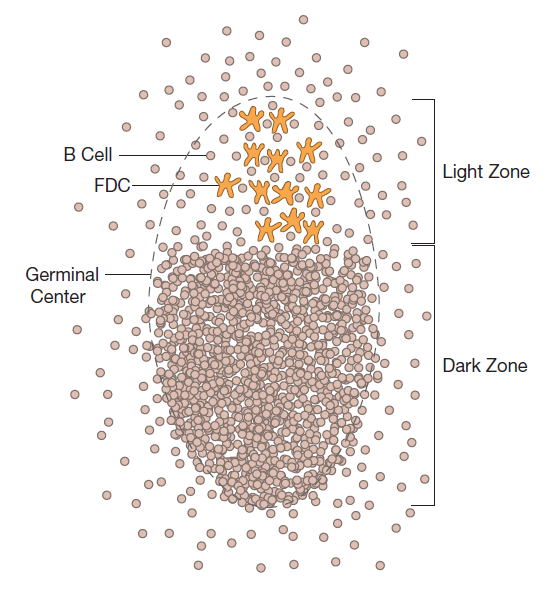 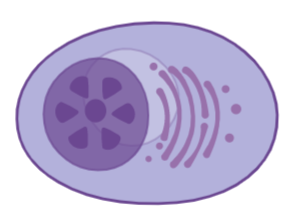 La cellula dendritica può interagire con 100-1000 Linfociti/ora500 milioni di linfociti al dì fanno il loro passaggio in un linfonodo
1 settimana
Nel linfondo
lymphangitis
lymphadenitis
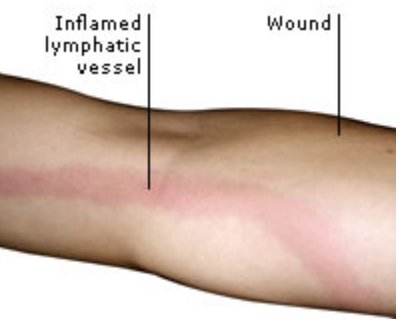 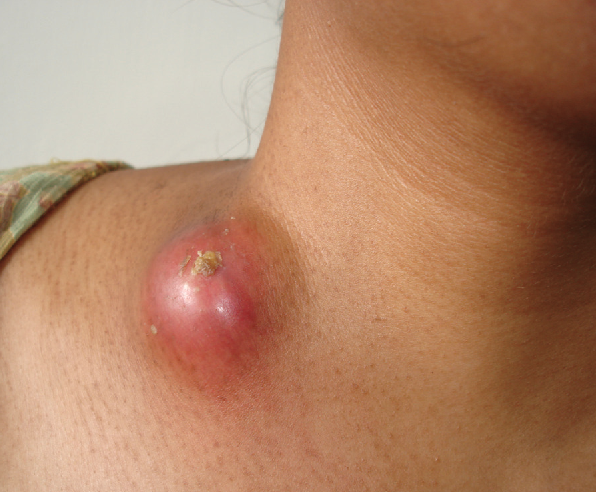 Infiammazione cronica
Evoluzione di infiammazione acuta
Infiammazione cronica ab initio
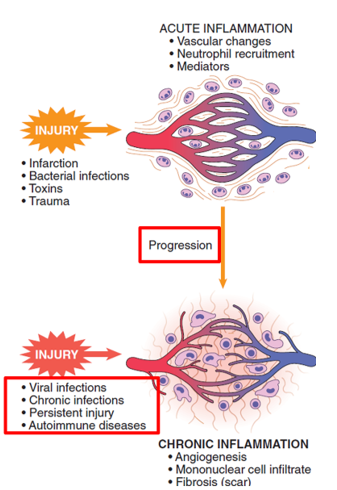 Persistenza dell’agente offendente
     (caratteristiche dell’agente e dell’ospite)

Gravità del processo iniziale e coinvolgimento anomalo dell’immunità adattativa

Fattori genetici predisponenti
       difetti immunitari
       difetti dei meccanismi di rparazione
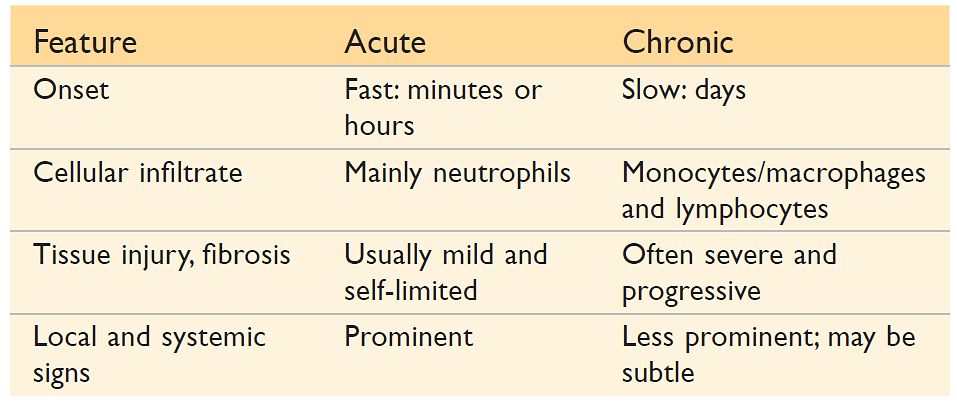 + angiogenesi
Infiammazione cronica
Malattie reumatologiche

Malattie infiammatorie dell’intestino

Malattie con infiammazione cronica «sub-clinica»
	- malattie neurodegenerative
	- aterosclerosi
	- diabete di tipo 2, sindrome metabolica
	- alcuni tumori
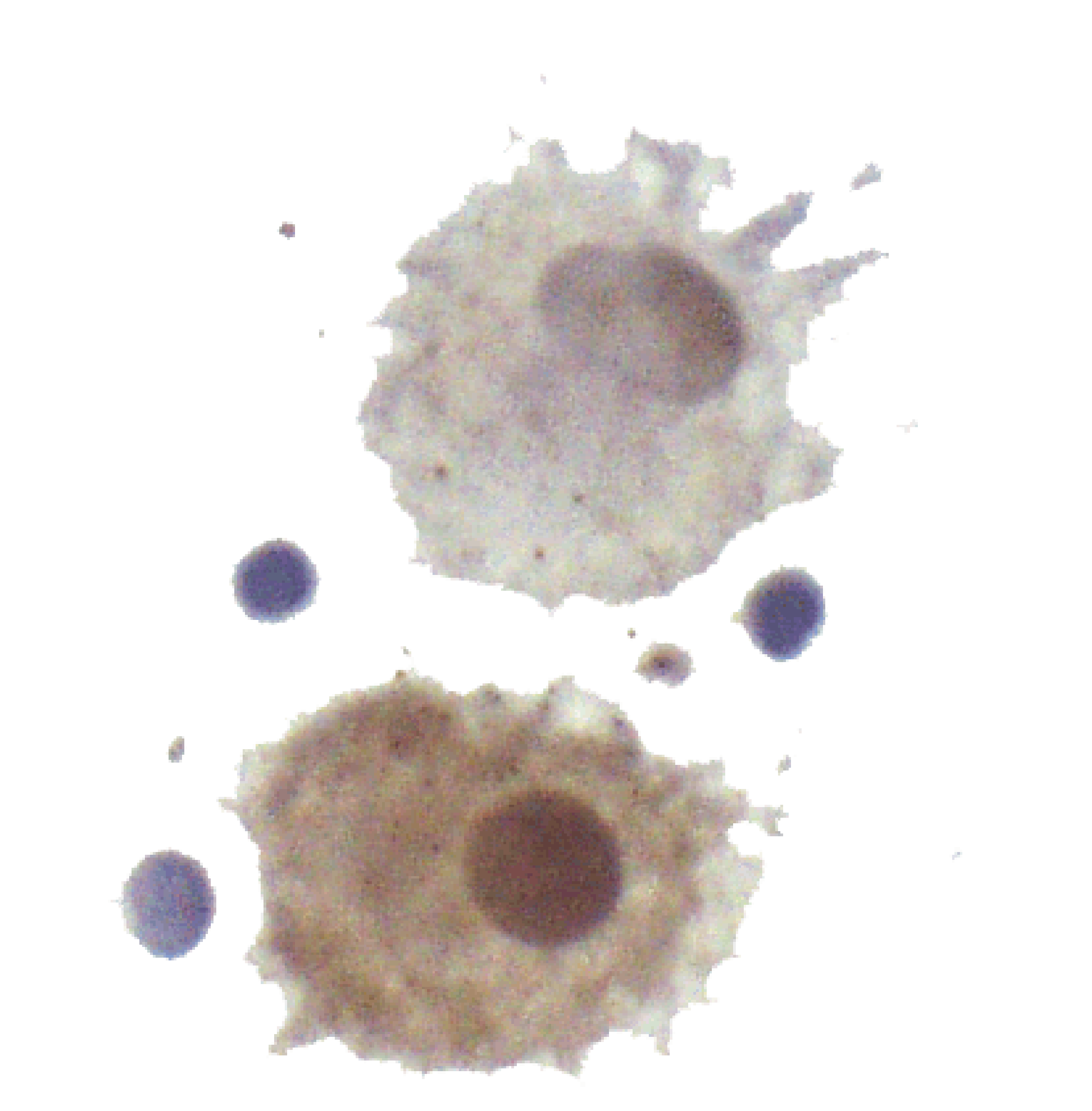 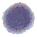 Infiammazione cronica
PERSISTENZA DELL’AGENTE OFFENDENTE: infezione cronica
Caratteristiche dell’ospite

Primitive (genetiche)
Secondarie (stato nutrizionale, comorbidità, farmaci)
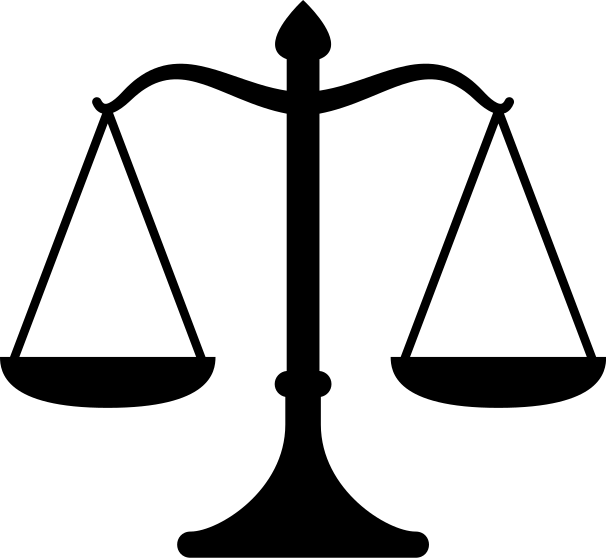 Caratteristiche del microbo

Contesto dell’infezione
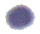 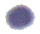 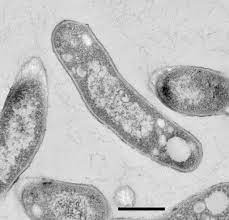 PERSISTENZA DELL’AGENTE OFFENDENTE - INFEZIONI
Mycobacterium tberculosis

Treponema pallidum
ATTREZZI IMMUNITARI TIPICI DELL’IPERSENSIBILITA’ DI TIPO IV sec. Gell & Coombs

Coinvolgimento di linfociti T
Attivazione interferone gamma
Potenziamento dei macrofagi
Reazione granulomatosa
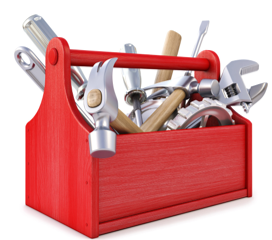 Infiammazione dominata da citochine come l’interferone gamma e il TNF-alfa
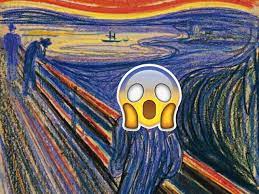 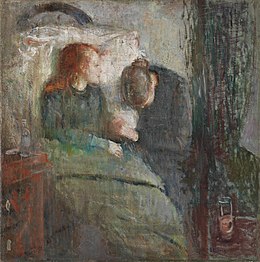 1855-56
La tubercolosi è una malattia infettiva contagiosa che si trasmette per via aerea mediante il Mycobacterium tuberculosis

Il contagio può avvenire per trasmissione da un individuo malato, tramite saliva, starnuto o colpo di tosse

Non necessariamente tutte le persone contagiate si ammalano subito. Il sistema immunitario può limitare l’infezione e il batterio può rimanere quiescente per anni

La malattia può manifestarsi in occasione di un abbassamento delle difese immunitarie (concausa)
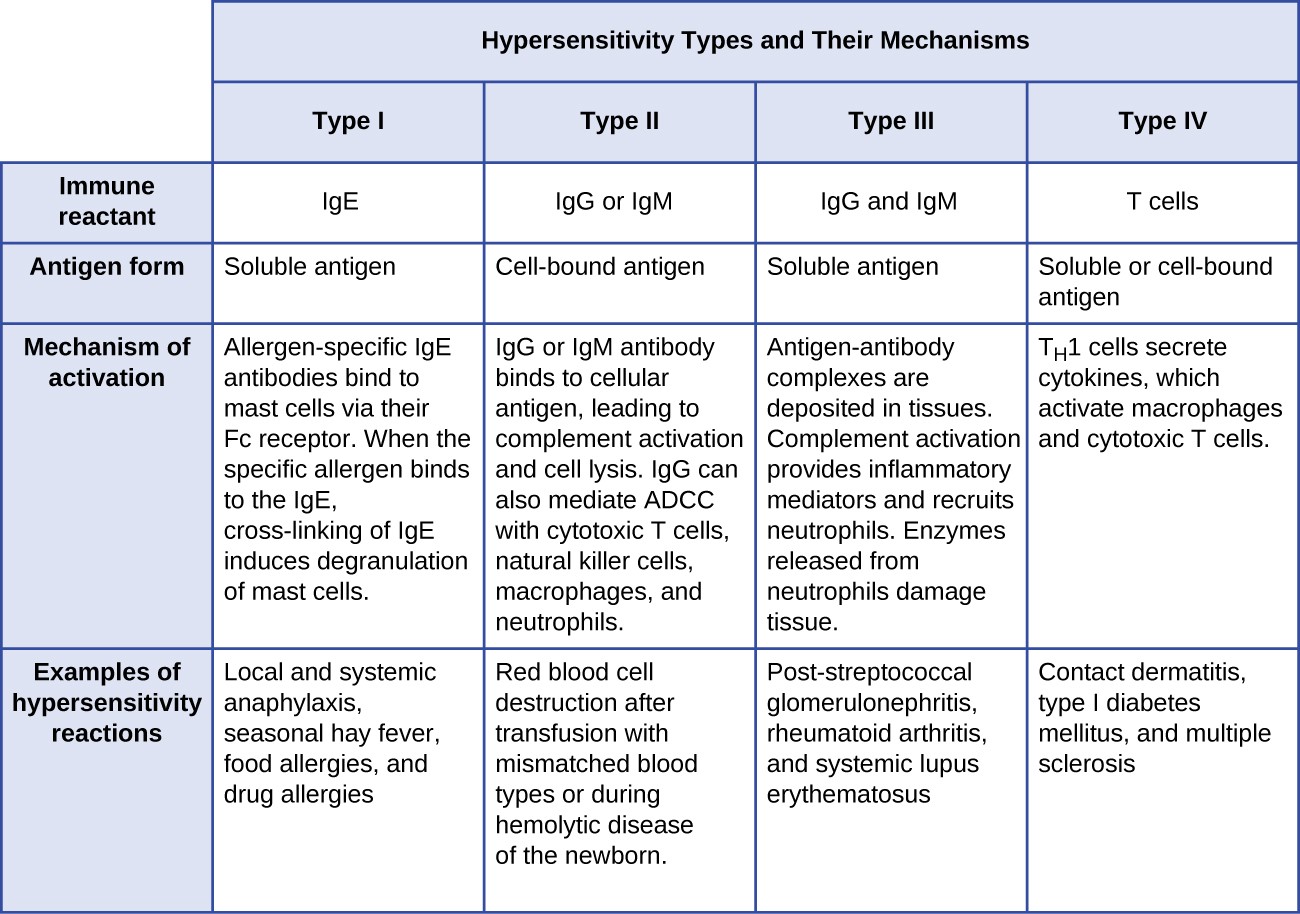 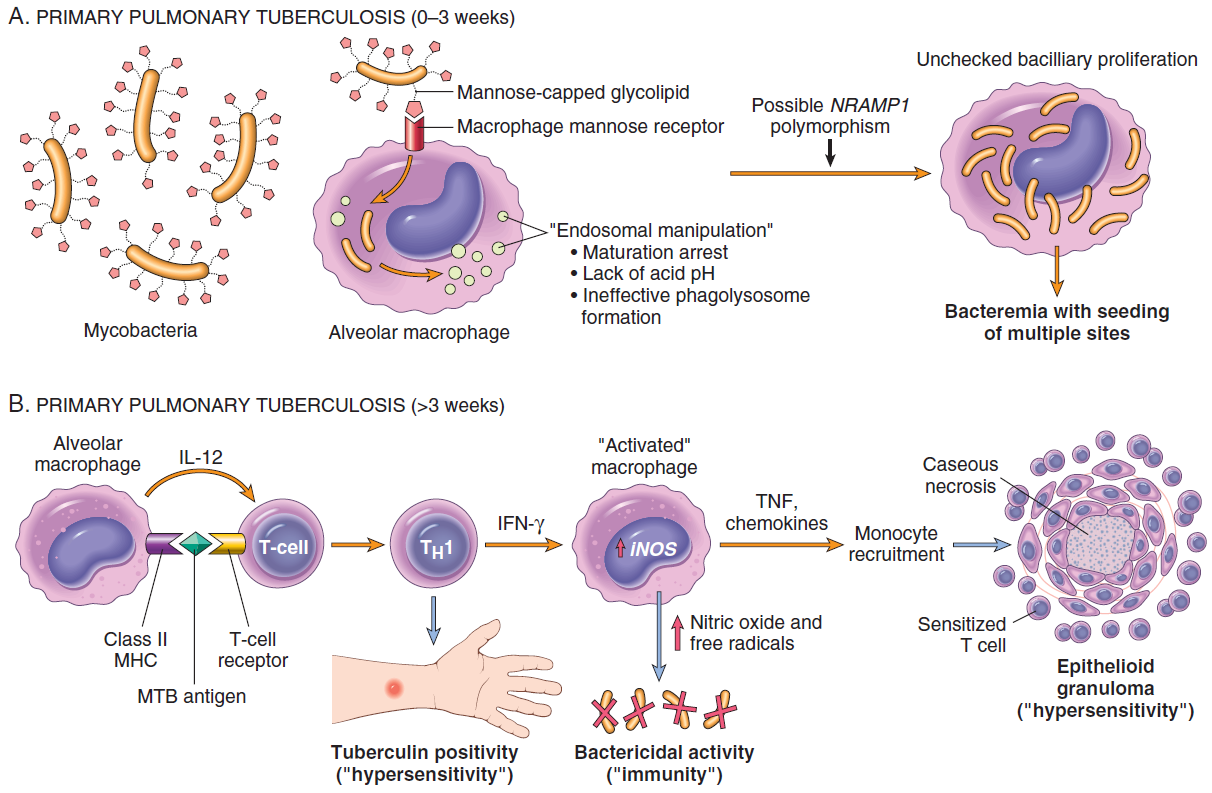 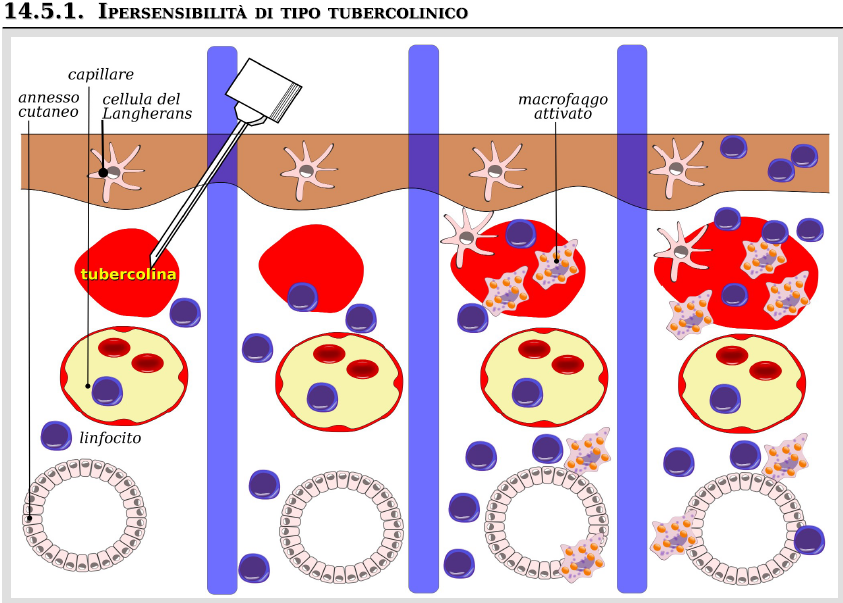 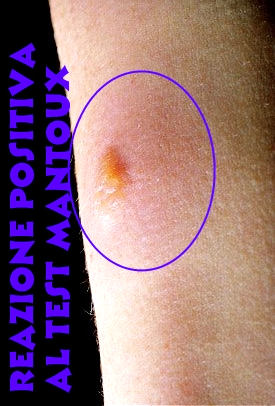 L’ipersensibilità di tipo IV può associarsi ad un quadro infiammatorio diffuso o localizzato (granulomatoso)
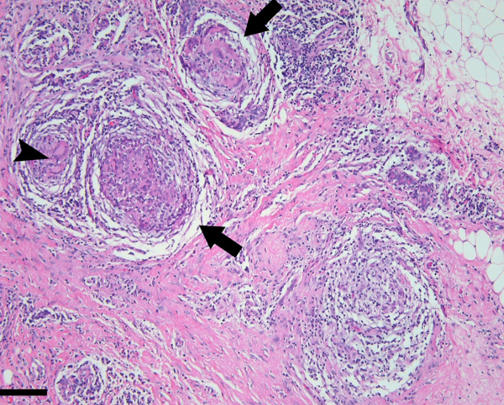 Granulomi
Al centro il patogeno difficile da uccidere e degradare. Necrosi caseosa
Intorno, macrofagi attivati in diverse fasi differenziative (cellule epiteliodi, cellule giganti multinucleate)
Infiltrato di linfociti e plasmacellule più o meno ricco
Reazione fibroblastica circosatnte
Calcificazioni
Può costituire un equilibrio accettabile, ma persiste uno stato infiammatorio
					Né vincitori, né vinti. Si esce sconfitti a metà
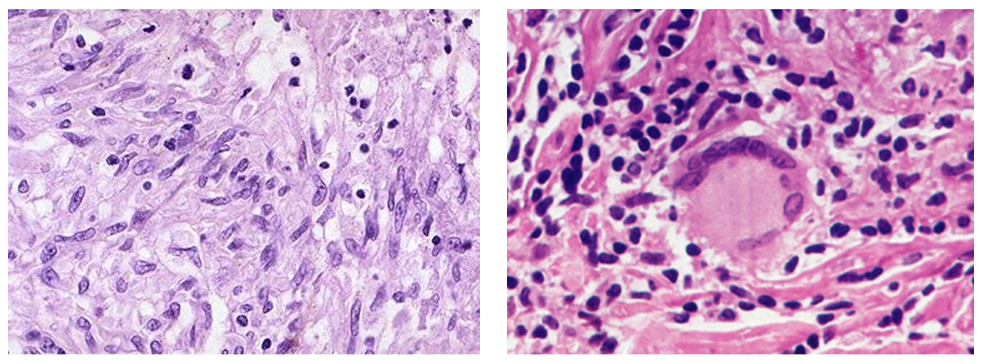 Cellule epiteliodi
Cellula gigante
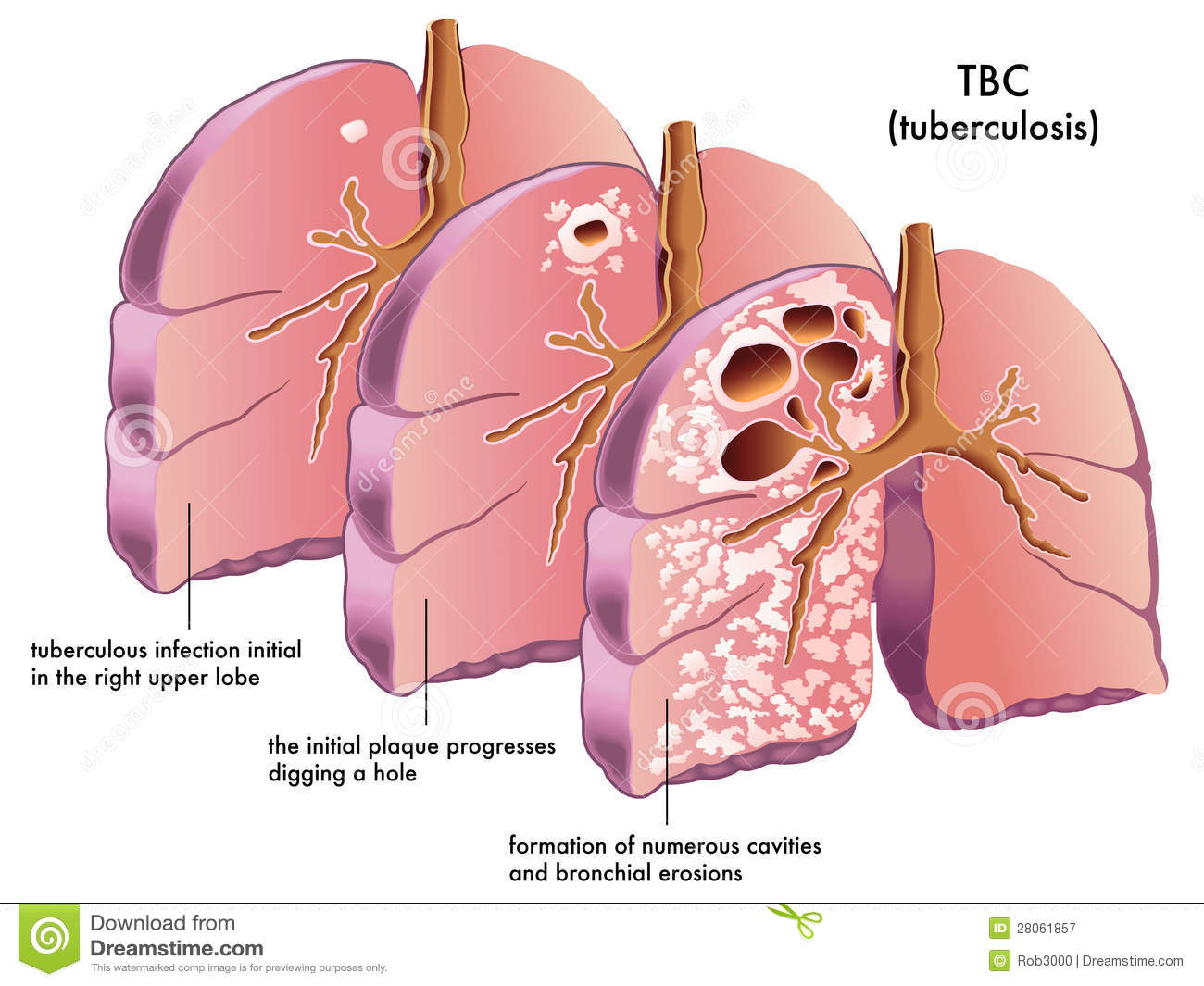 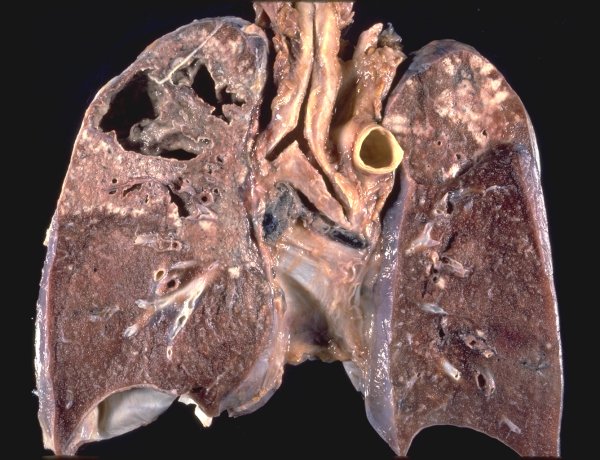 EQUILIBRIO A PREZZO DI UN DANNO PARENCHIMALE LENTO E PROGRESSIVO IN MOLTI CASI
prominent erosion of lung parenchima in TBC
Esempio del possibile danno collaterale dell’infiammazione
Granulomi polmonari nella tubercolosi
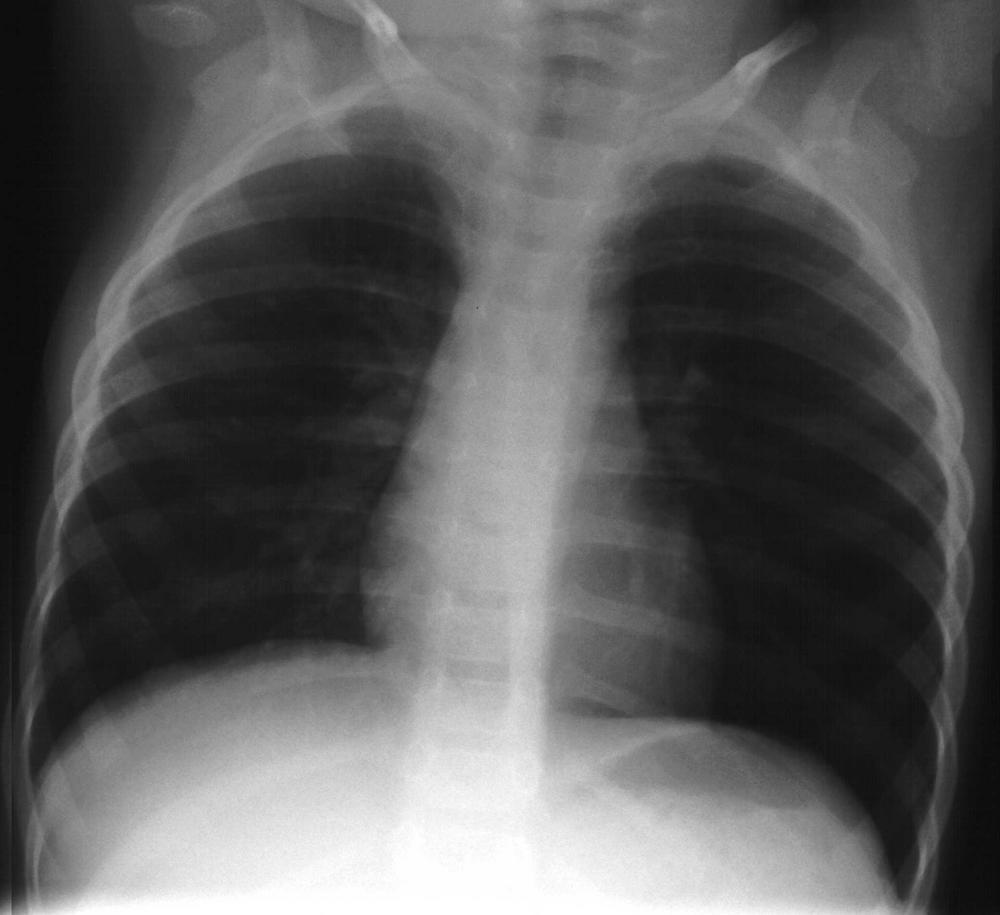 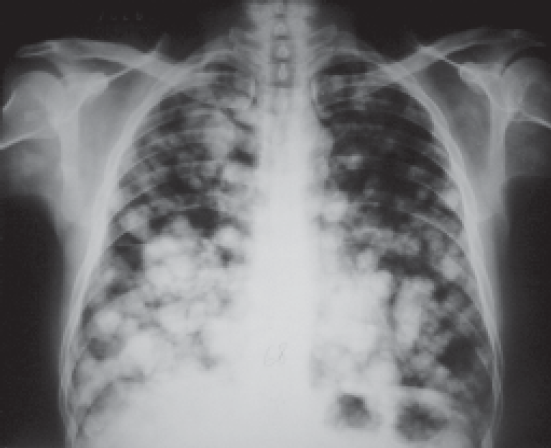 polmone sano
polmone con addensamenti radio opachi (granulomi tubercolari)
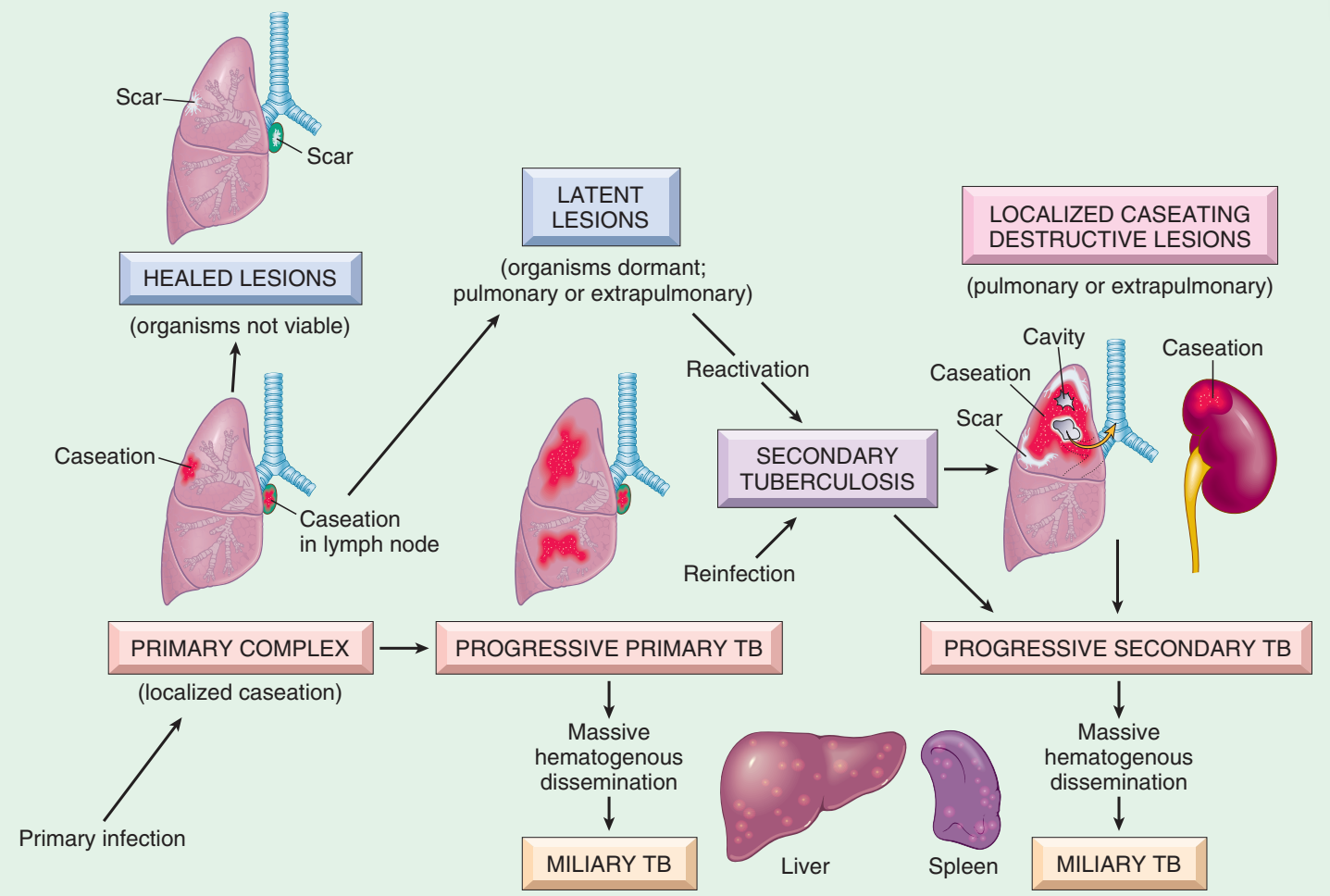 Altre malattie sono caratterizzate da infezione granulomatosa cronica

Nella tubercolosi, lebbra, sifilide
Parassiti: schistosomiasi, trichinellosi
Nelle malattie granulomatose croniche (M di Crohn, vasculite con granulomatosi … )
Nella sarcoidosi (che somiglia un po’ ad una tubercolosi senza micobatterio)
Corpo estraneo (non zona necrotica, pochi linfociti, «non immune»)
Da polveri (berilliosi, silicosi, asbestosi)
Il livelli plasmatici di ACE sono un marcatore della flogosi granulomatosa sistemica

L’infiammazione sistemica è dominata da Interferone-gamma
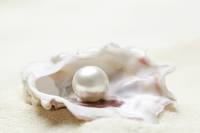 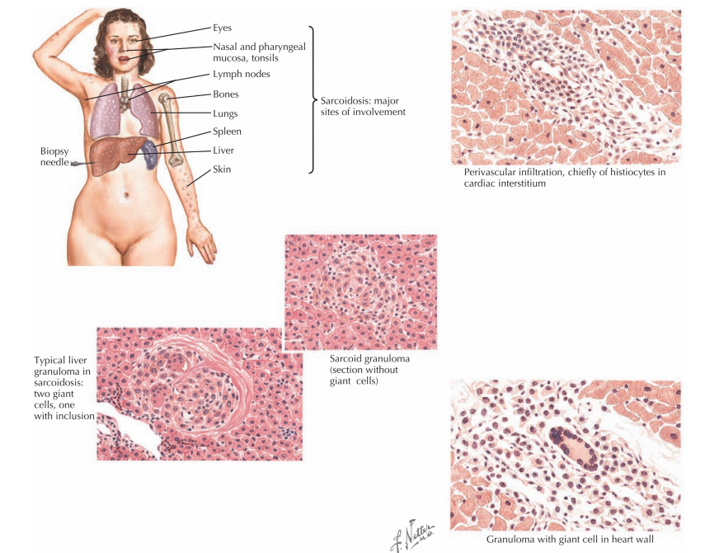 PERSISTENZA DELL’AGENTE OFFENDENTE - IRRITANTI
Sostanze esogene non degradabili

silicosi, asbestosi  etc

Sostanze endogene anaomale

Cristalli di colestorolo o di acido urico (gotta)
[Speaker Notes: L’iperuricemia viene definita da una concentrazione di acido urico plasmatico superiore a 6,8 mg/dL. La solubilità dell’urato di sodio ha come limite circa 6,4 mg/dL e 0,3-0,4 mg/dL possono essere legati alle proteine plasmatiche.]
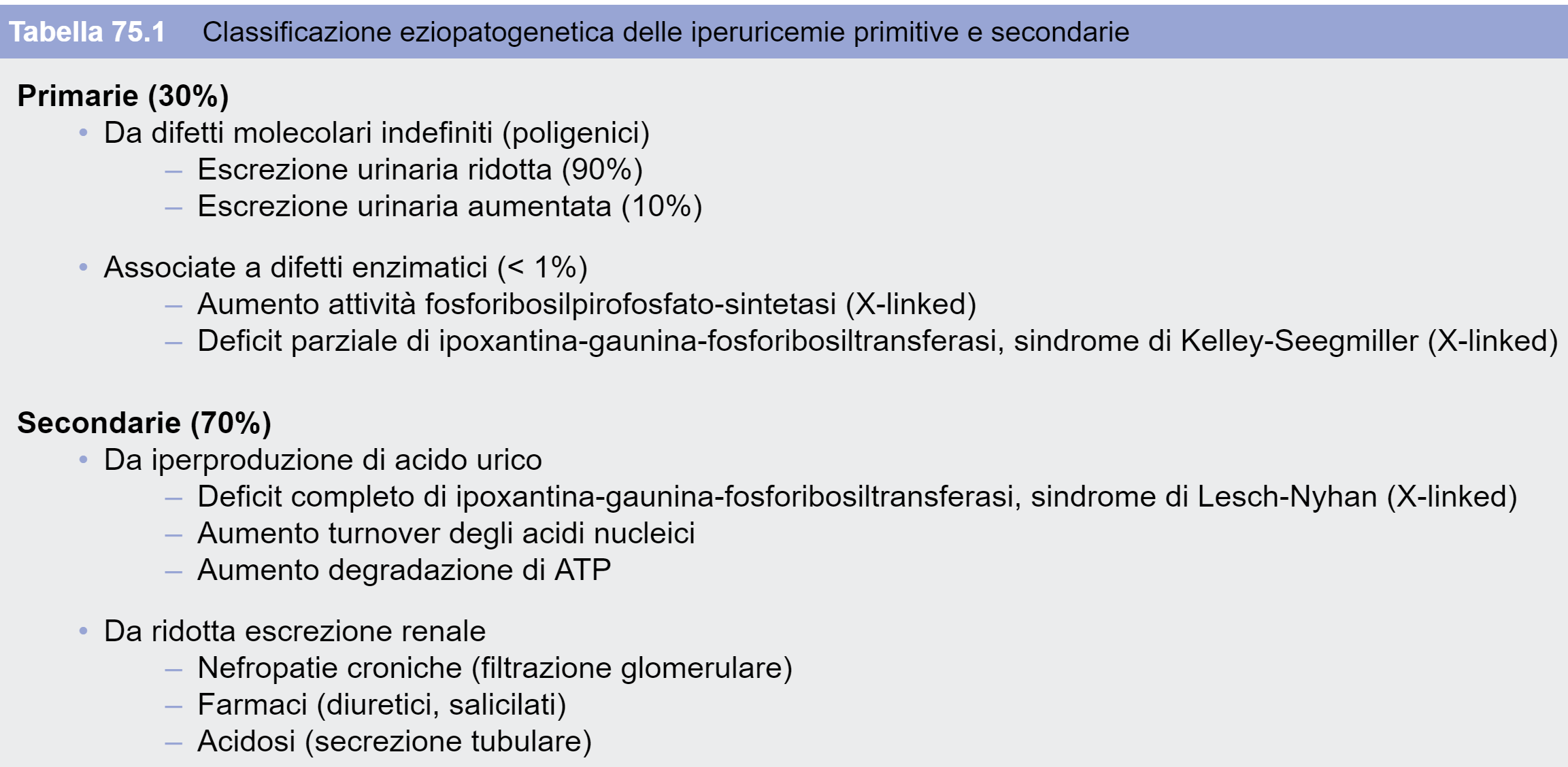 Rugarli
Uomini e donne post-menopausa
Familiarità
Obesità
cibi ad alto contenuto di purine e alcolici 
Mesi estivi (disidratazione)
Difetto di G6PD
[Speaker Notes: pesce azzurro (per esempio sarde, acciughe, aringhe), frattaglie (fegato, animelle, rognone, cervello), carni (estratti e sughi inclusi), pollame, crostacei, salumi, legumi, asparagi, spinaci, frutta secca a guscio, funghi e cavolfiori]
PERSISTENZA DELL’AGENTE OFFENDENTE - IMMUNOPATOLOGIA
Persistenza di un allergene
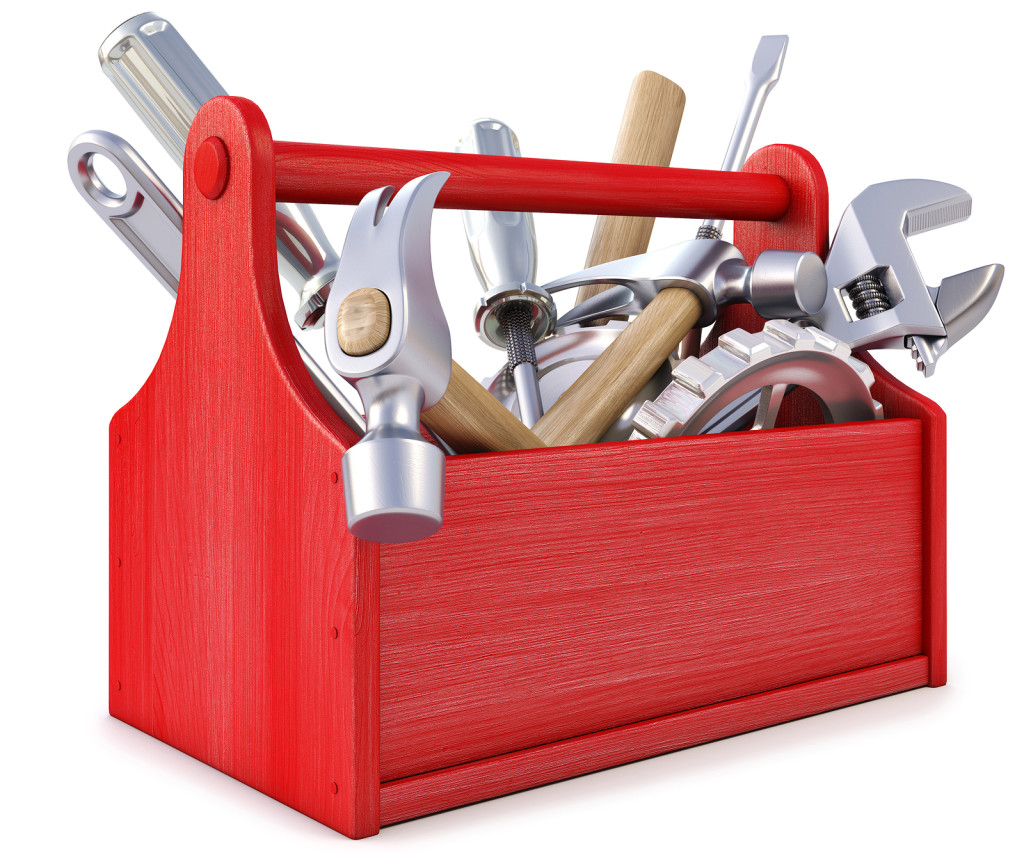 ATTREZZI IMMUNITARI TIPICI DELL’IPERSENSIBILITA’ DI TIPO I sec. Gell & Coombs

Coinvolgimento di linfociti B e IgE
Attivazione mastociti ed eosinofili
Infiammazione dominata da istamina, leucotrieni, citochine come IL-4 e IL-5

INFIAMMAZIONE ALLERGICA ACUTA E CRONICA
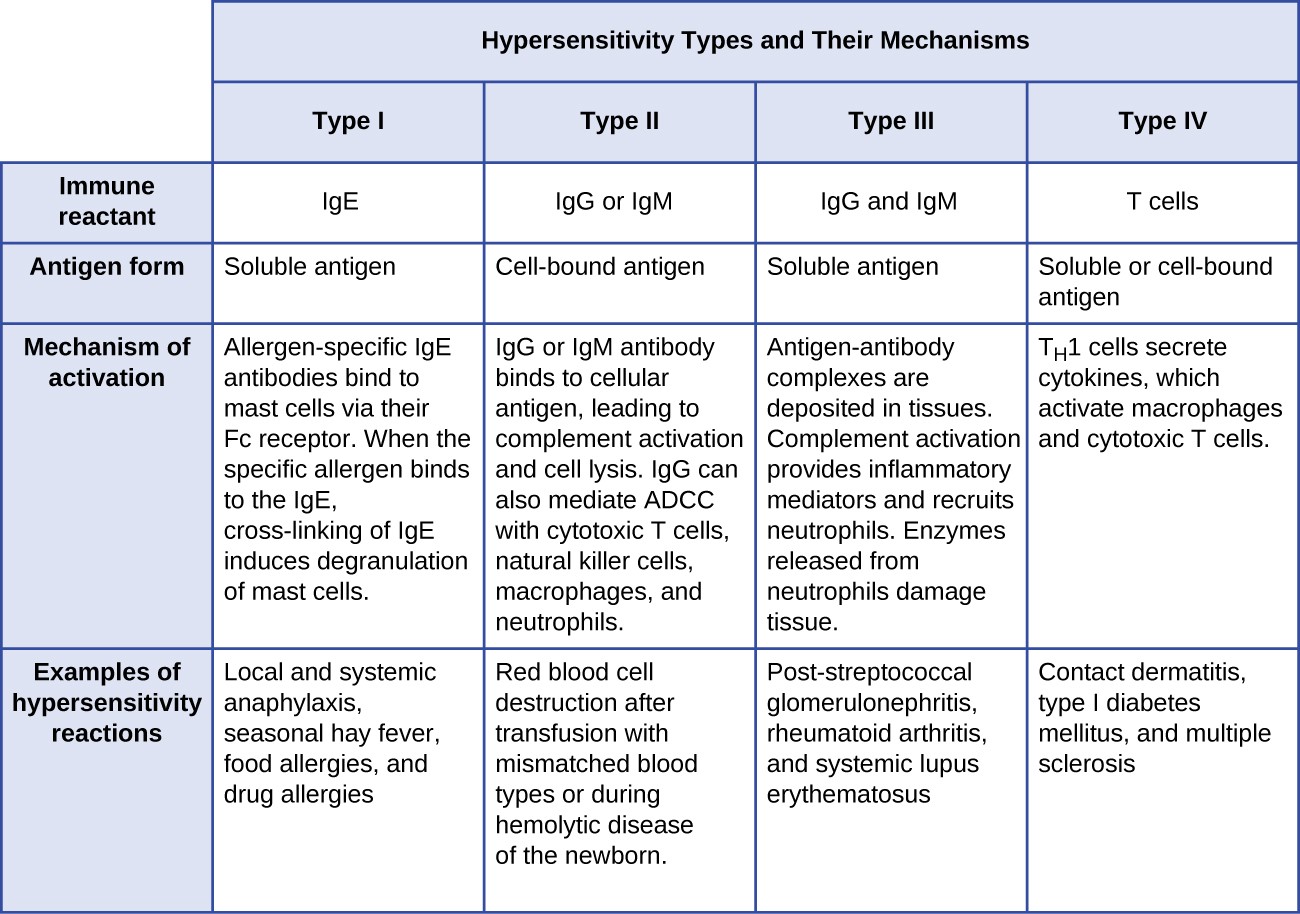 Aumento di permeabilità 
→ essudazione di fluido ricco di proteine
principali mediatori:
 istamina
 leucotrieni
prostaglandine
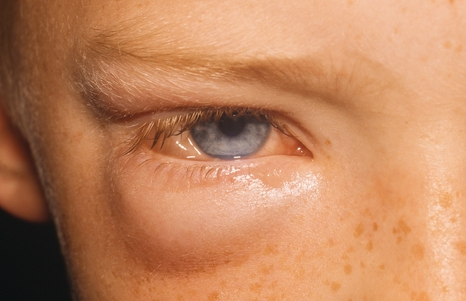 fonte principale:  mast cellule
gonfiore (tumor)
Mast cells in prossimità dei vasi
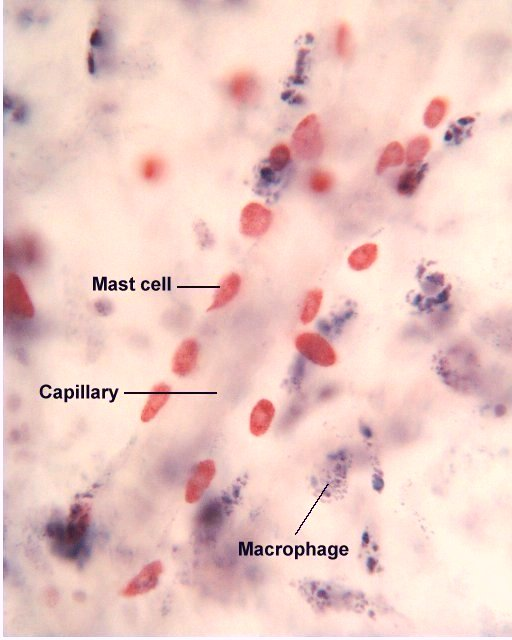 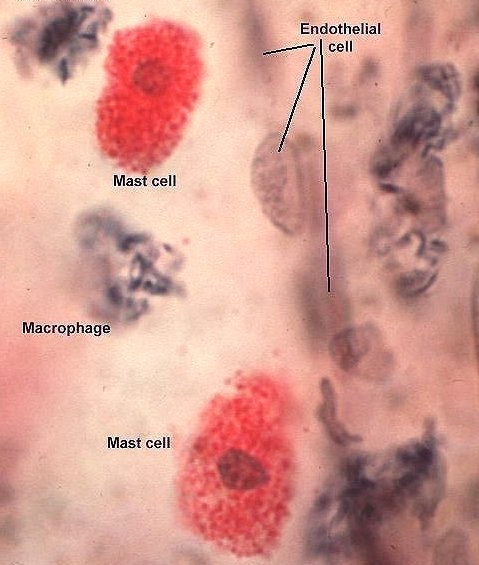 mast cells stained in red
out
vessel wall
in
outside
inside
vessel wall
Degranulazione delle mast cellule
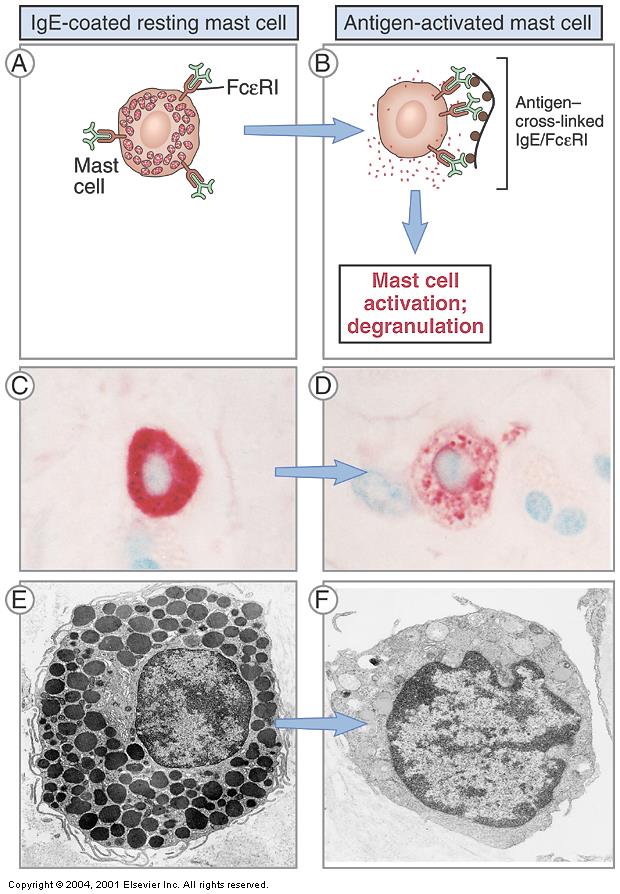 stimulation
Stimoli fisici (trauma, fereddo, caldo)
Reazioni allergiche (corr legame legame di IgE di superficie da parte di allegene)
Attivazione del sistema del complemento (C3a, C5a)
PAMPs di derivazione batterica (LPS …)
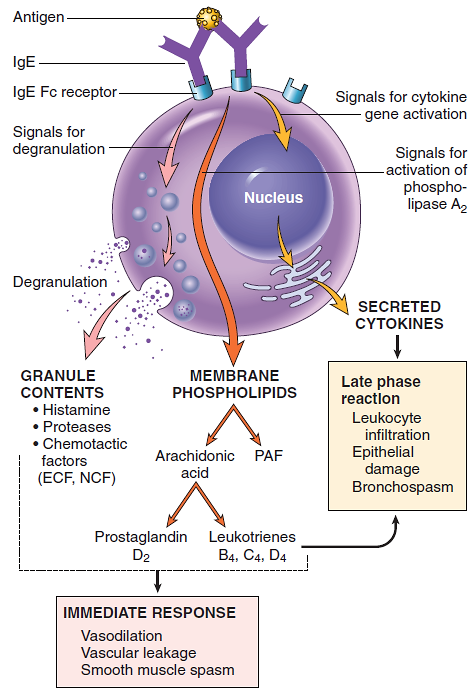 In segiuito a attivazione le mast cellule producono mediatori coinvolti nella fase precoce e tardiva dell’infiammazione allergica

ECF, eosinophil chemotactic factor; NCF, neutrophil chemotactic factor; PAF, platelet-activating factor.
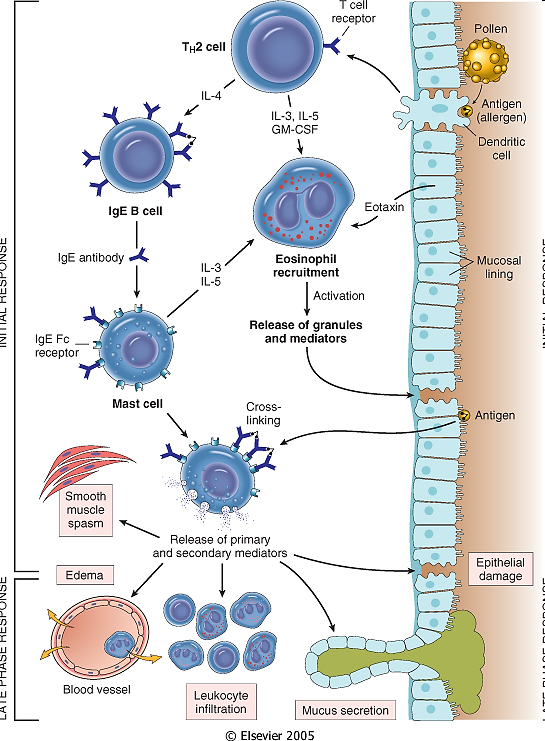 Sensibilizzazione
Attivazione di cellule Th2 produttori di:- IL-4, stimolo B e indirizzo a IgE- IL13 induce muco negli epiteli- IL-5 Induce recruitment di eosinofili
Legame delle IgE con recettori Fc su mast cellule
Reazione immediata
(secondi, minuti)

Fase tardiva (2-4 ore)  - leucotrieni
- Chemochine
Infiltrato leucocitario e
amplificazione risposta
Nuova esposizione
Reazione di degranulazione
Allergia mediata da IgE e mastcellule

Reazioni immediate
Predisposizione genetica (atopia)
Proteine ambientali, pollini, forfora di animali, cibi etc …
Via di incontro trans-cutanea: programma del prurito (allergia IgE-mediata, mastcellule, istamina)

Via di incontro alimentare: programma della tolleranza. 
		Raramente allergie ritardate associate a risposta cellulare ritardata
		In sensibilizzati, possibile reazione pronta a contatto con le mucose
			diverso destino se allergeni degradabili dallo stomaco o meno
Il tipo di insulto, la sede e durata del challenge, la predisposizione genetica, la presenza di fattori concomitanti, possono associarsi all’attivazione di diversi programmi dell’immunità adattativa T mediata
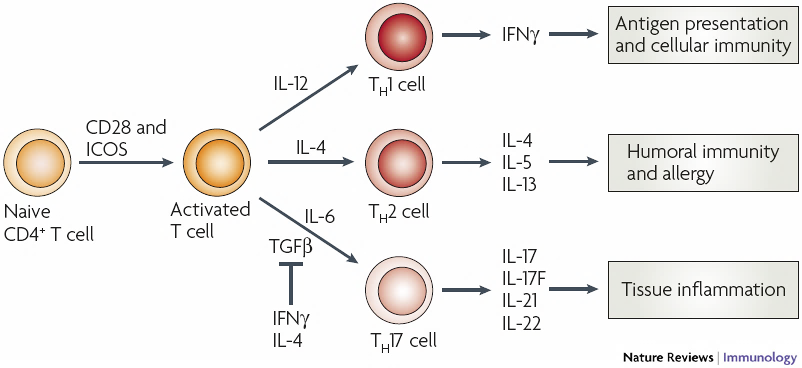 ASMA BRONCHIALE
Malattia infiammatoria multifattoriale caratterizzata da

Iper-reattività bronchiale
Ripetute reazioni di ipersensibilità ad antigeni giunti a contatto con le mucose polmonari

-> ostruzione delle vie respiratorie
-> infiammazione cronica dei bronchi
-> ipertrofia ed iperplasia del muscolo lisci bronchiale
-> ipereattività a broncocostrittori derivata da acido arachidonico (leucotrieni)
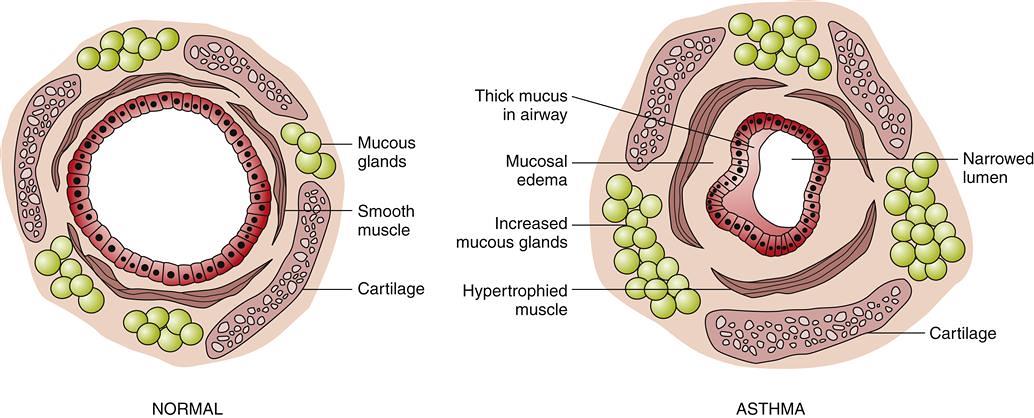 bronchus cross section
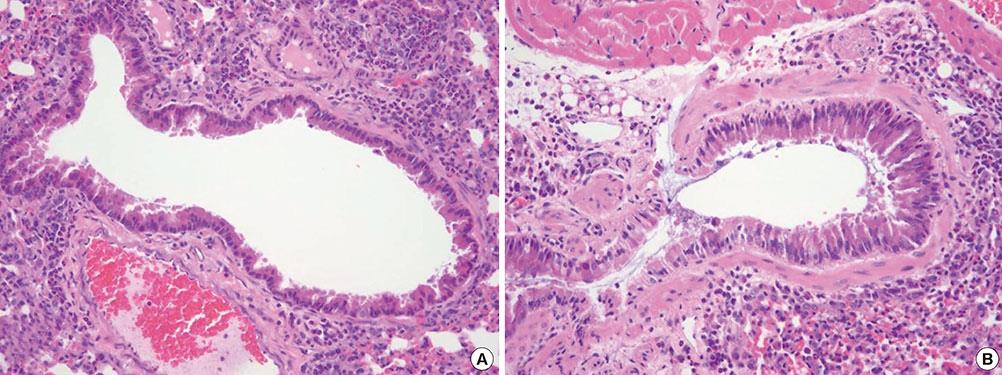 ANAFILASSI
Sintomi muococutanei: eritema/orticaria, edema delle labbra, lingua e gola ad insorgenza rapida entro pochi minuti dal contatto con l’allergene

Sintomi respiratori (broncospasmo, dispnea). L’edema della laringe può causare grave ostruzione respiratoria alta
Segni cardiovascolari (ipotensione, collasso, shock, decesso)
Sintomi gastrointestinali (dolore addominale, crampi, vomito, diarrea)

Possibile reazione sistemica 
- Veleno di imenotteri, farmaci
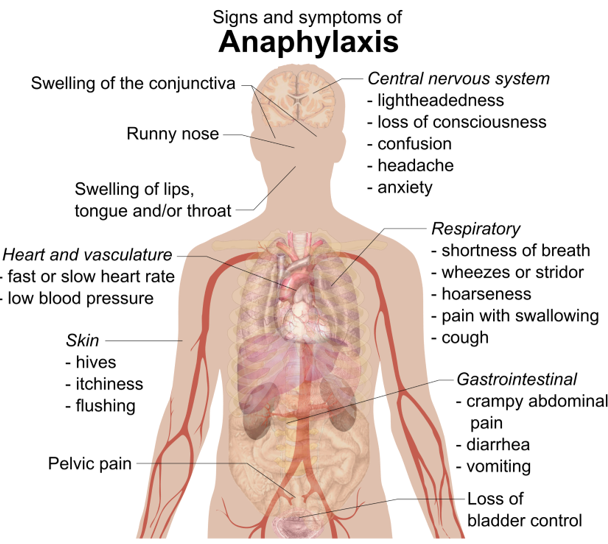 PERSISTENZA DELL’AGENTE OFFENDENTE
Presenza di una reazione autoimmuniaria
d’organo
sistemica
ATTREZZI IMMUNITARI TIPICI DELL’IPERSENSIBILITA’ DI TIPO II, o di tipo III sec. Gell & Coombs

Coinvolgimento di linfociti autoreattivi -> apoptosi o necrosi delle cellule bersaglio -> amplificazione
	Scarsa infiammazione sistemica, talora dominata da IFN-gamma, IL-17, IL-6, TNF-alfa

Formazione di immunocomplessi e attivazione del sistema del complemento (e.g. vasculiti, nefriti)
	Infiammazione dominata da Interferoni, IL-6 etc
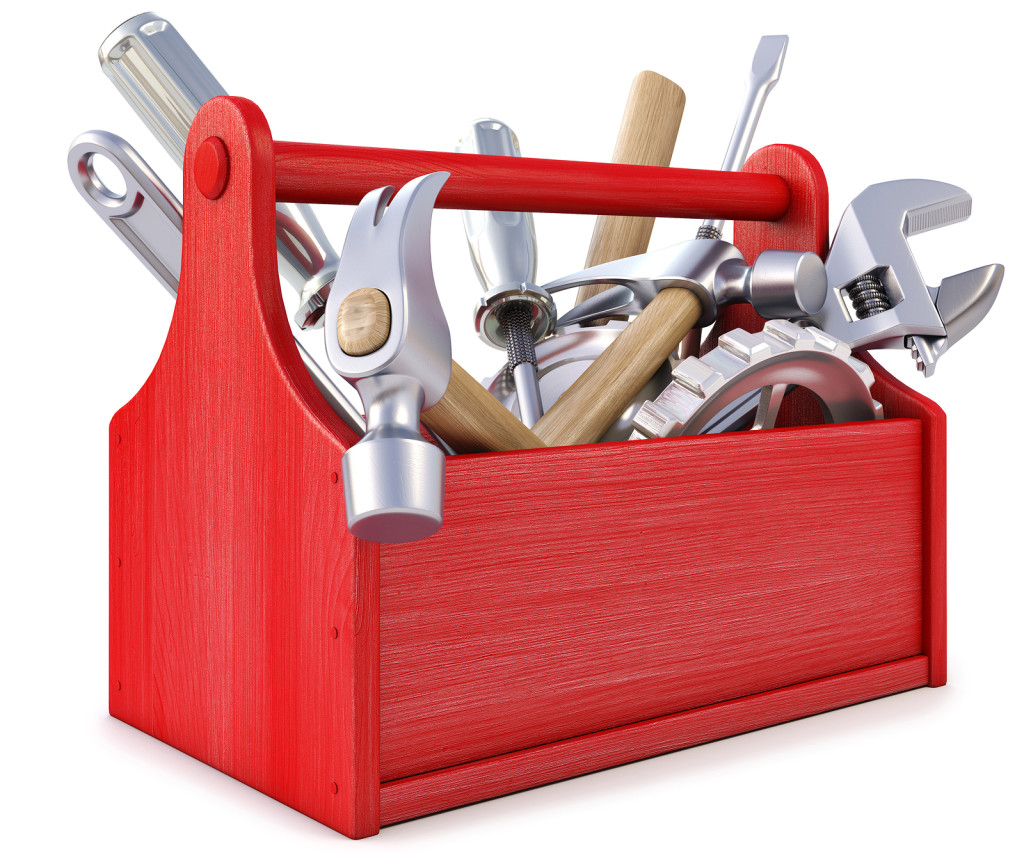 Four types of hypersensitivity reactions
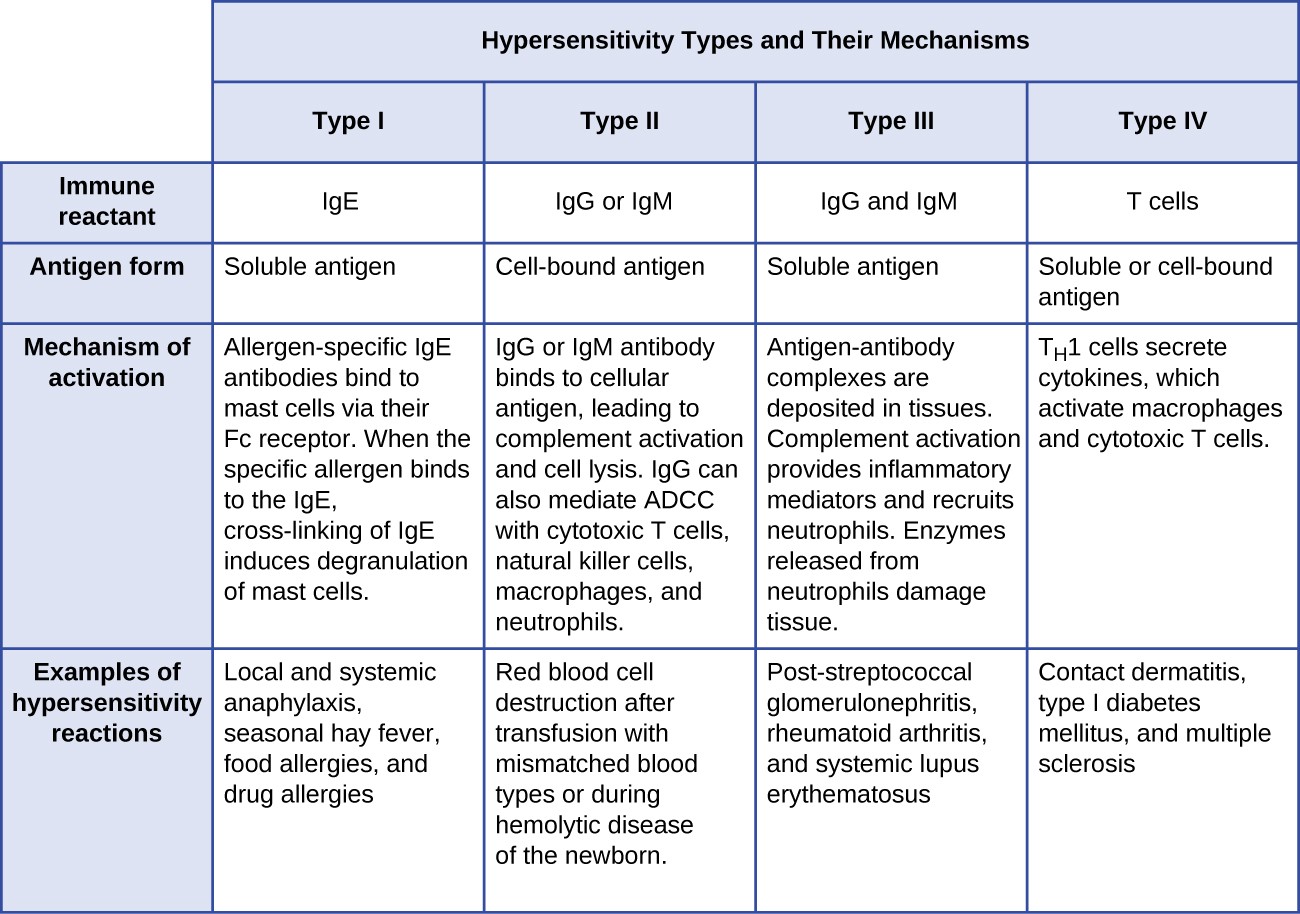 PERSISTENZA DELL’AGENTE OFFENDENTE
Cause scatenanti possibili reazioni autoimmunitarie

Perdita della tolleranza immuniaria
Mimetismo antigenic da parte di sostanze estranee o di agenti infettivi
Liberazione di antigeni «criptici», cioè normalmente nascosti al sistema immunitario
Fattori genetici facilitanti l’amplificazione della reazione immunitaria

Meccanismi del danno autoimmune
Tossicità cellulare mediata da autoanticorpi (tipo II)
Azione di anticorpi su recettori biologici o mediatori, inibitoria o sinergica (tipo V)
Deposizione di immunocomplessi e infiammazione amplificata da complemento (tipo III)
Reazione citotossica mediata da linfociti T autoreattivi (tipo IV)
Mechanisms of antibody-mediated injury
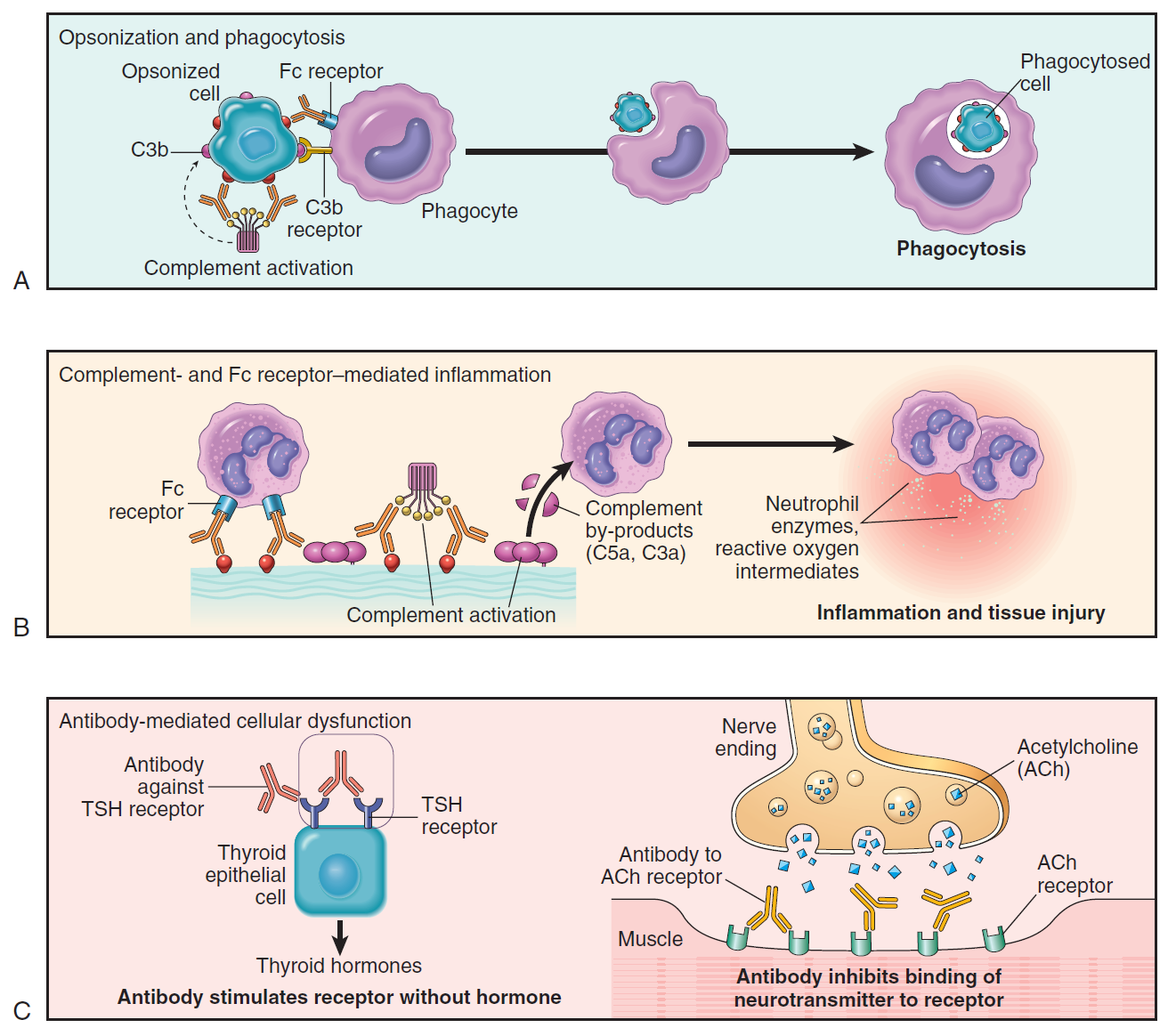 II
cytotoxic
III
non cytotoxic
V
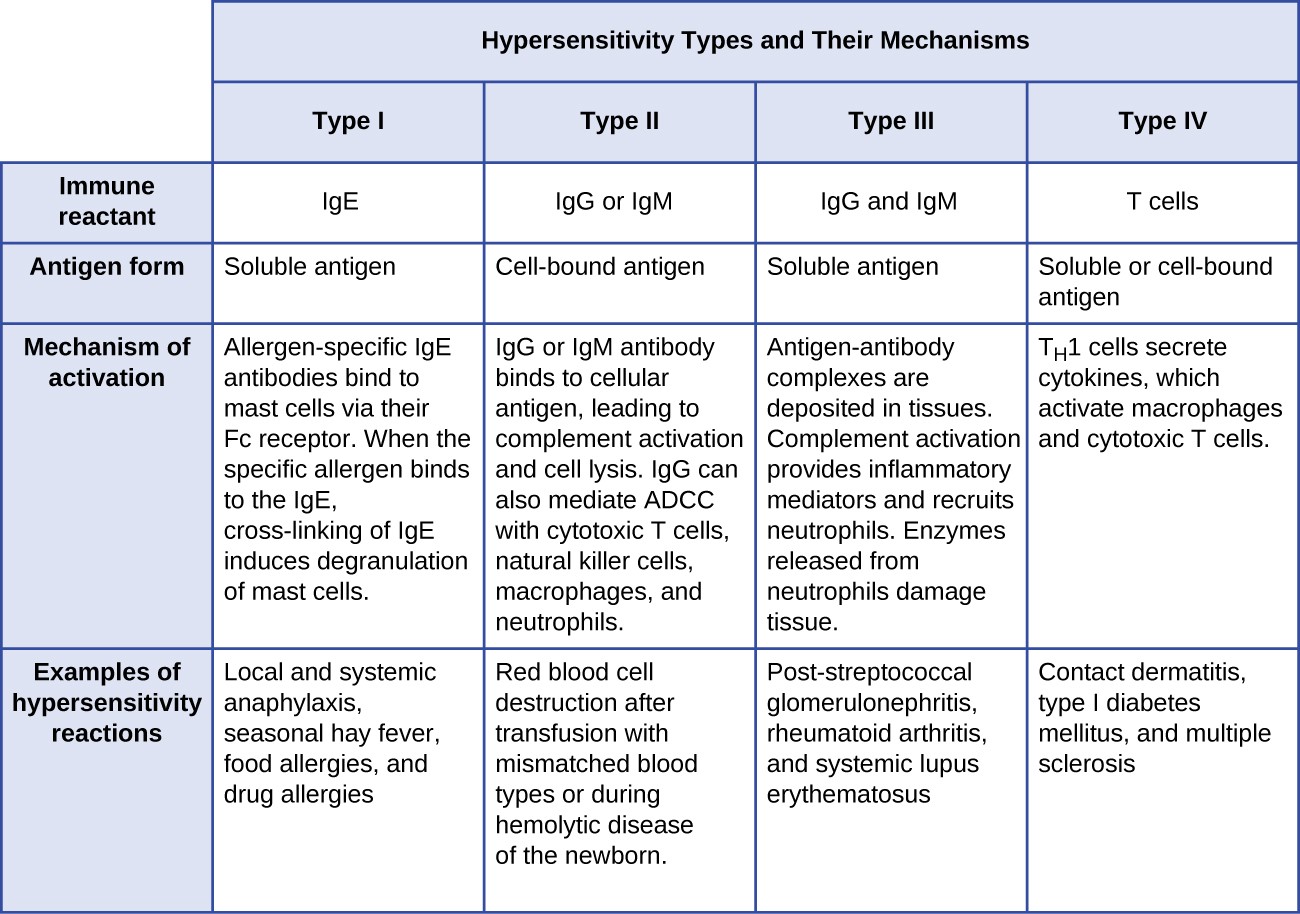 immune complexes
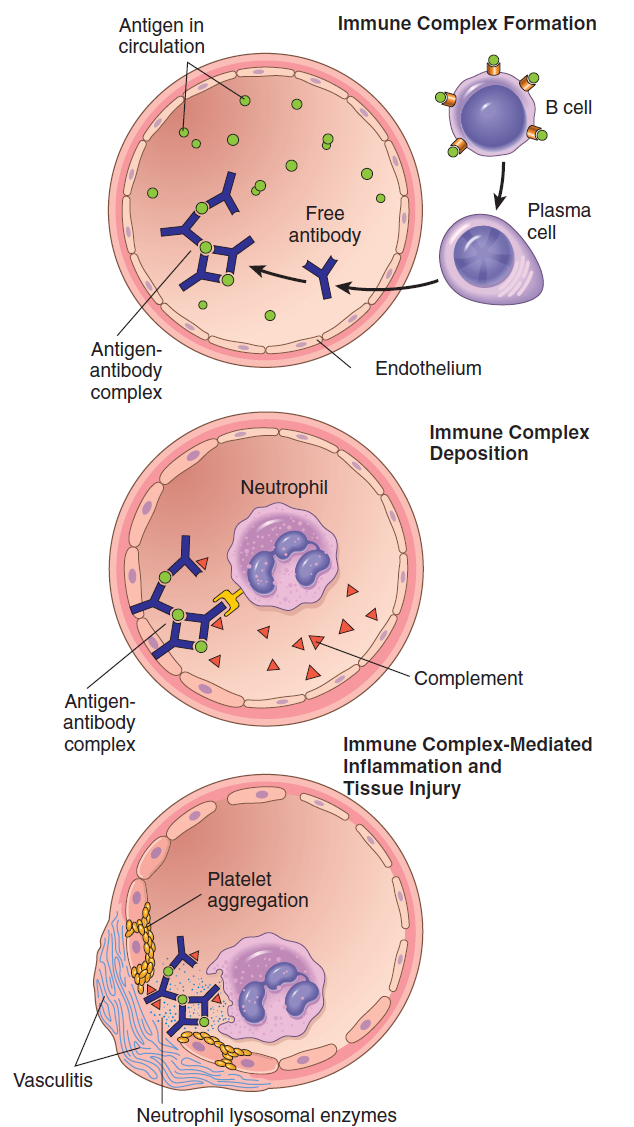 Tipo III – Malattie da immunocomplessi
Immunocomplessi dati da anticorpi IgG o IgM diretti contro antigeni esogeni (microbici) o endogeni (nucleoproteine, DNA, immunoglobuline)

Danno legato alla precipitazione sulle pareti endoteliali in vari organi con manifestazioni variamente a carico di cute, reni, articolazioni
LOCALIZZATO: GN POSTSTREPTOCOCCICA
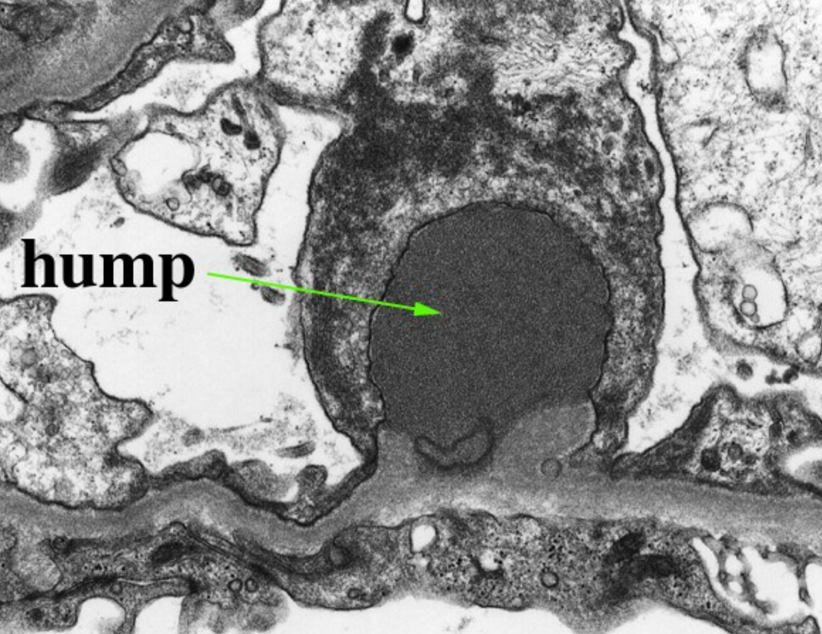 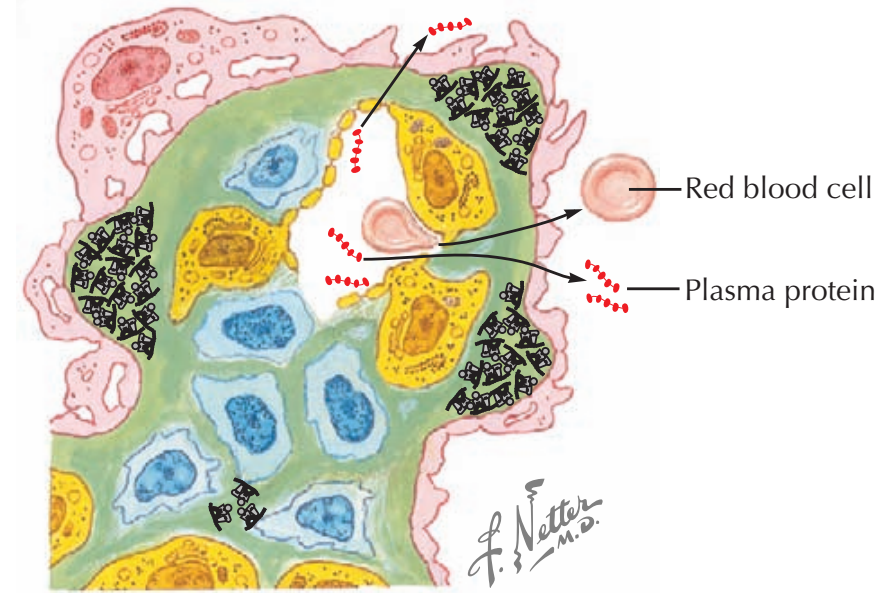 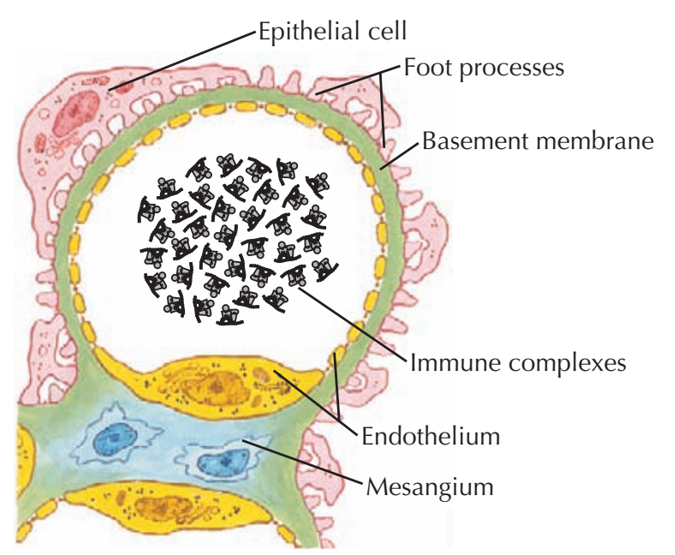 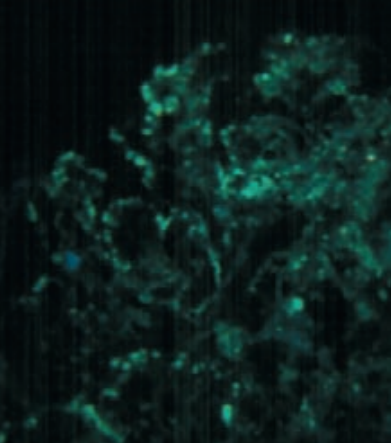 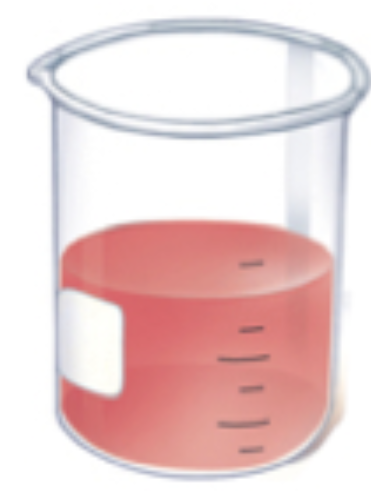 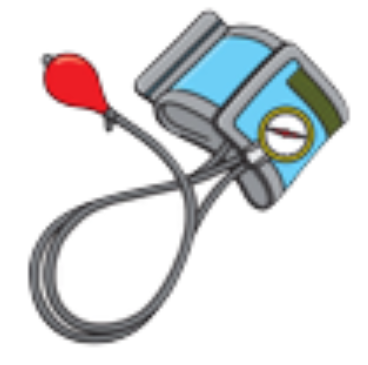 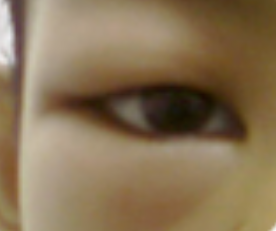 Depositi di Immunoglobuline e complemento
Proteinuria
edema
Ematuria
Ipertensione
[Speaker Notes: foot processes fuse; mesangial and endothelial cells swell and proliferate, invading capillary lumen; fibrillar basement membrane–like material (mesangial matrix) 
is deposited between cells; increased porosity of capillary walls permits escape of plasma proteins and blood cells, causing proteinuria and hematuria]
SISTEMICO
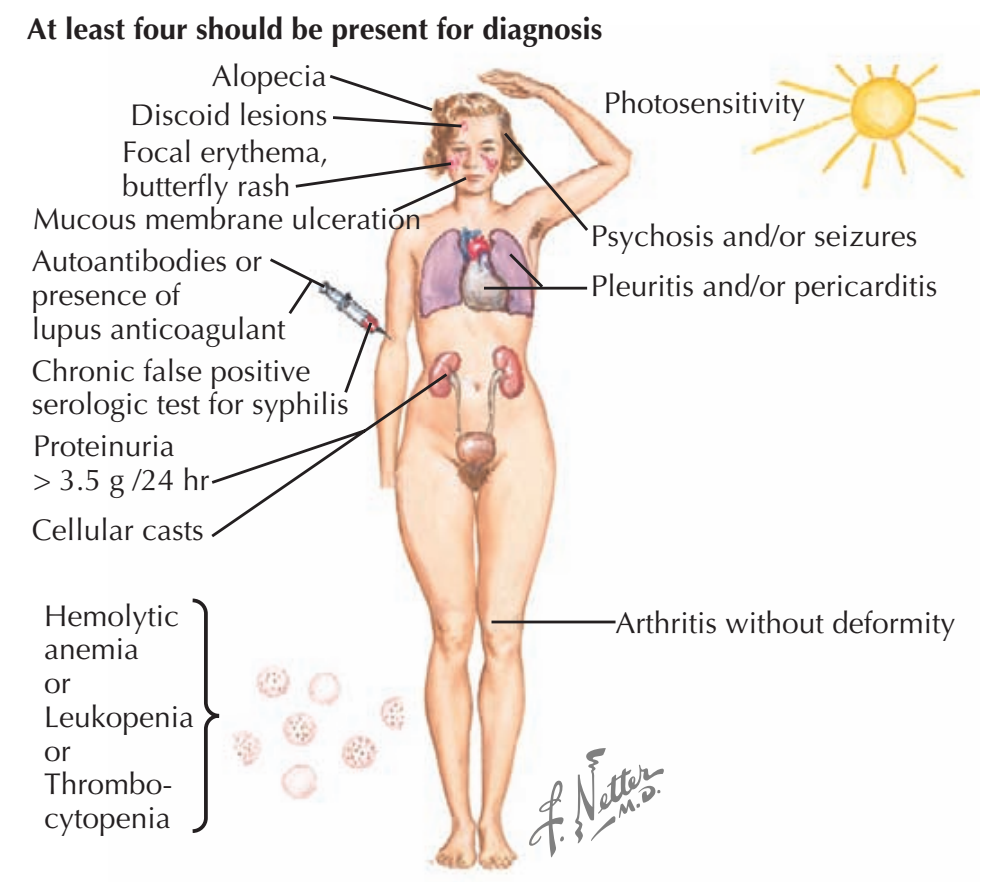 EVOLUZIONE DELL’INFIAMMAZIONE ACUTA
In IPER- INFIAMMAZIONE / tempesta citochinica 

-> Sepsi/reazione linfoistiocitaria -> Shock
A VOLTE XE PEZO EL TACON DEL BUSO
Molte patologie sono legate a circoli viziosi attuati in tentativi compensatori eroici
Systemic inflammatory response syndrome (SIRS) o “tempesta citochinica”
Condizione simil-settica (può verificarsi anche in assenza di setticemia)
Può derivare da una varietà di stimuli non batterici
- Infezioni virali con scarsa risposta citotossica da parte dell’organismo 
ustioni, gravi trauma, pancreatite
CAR-T (cytokine release syndrome)

Patogenesi simile allo shock settico (legato a iperstimolazione da lipopolisaccaride)
Iperferritinemia
Iperproduzione di citochine come IL-1, IL-6, IFN-gamma
Segni di attivazione della coagulazione
Piastrinopenia
Aumento dei frammenti di digestion della fibrina (D-Dimero)
(vedi lezione emostasi)
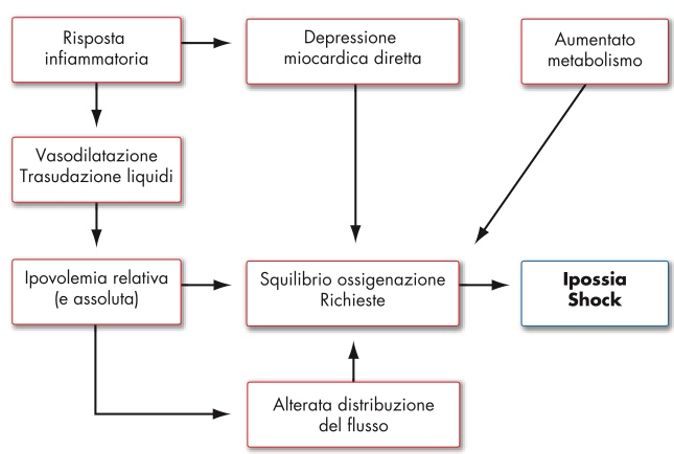 SHOCK
Conflitto di perfusione tra centro e periferia

Riduzione della portata cardiaca 	-> shock cardiogeno (infarto miocardico)
Ridotto volume circolante		-> shock ipovolemico perdita di liquidi
Attivazione endoteliale, vasodilatazione, CID	-> shock settico

Ipossia tessutale, sofferenza organi vitali, circolo vizioso

SINDROME DA INSUFFICIENZA MULTI-ORGANO (MOF multi-organ failure)
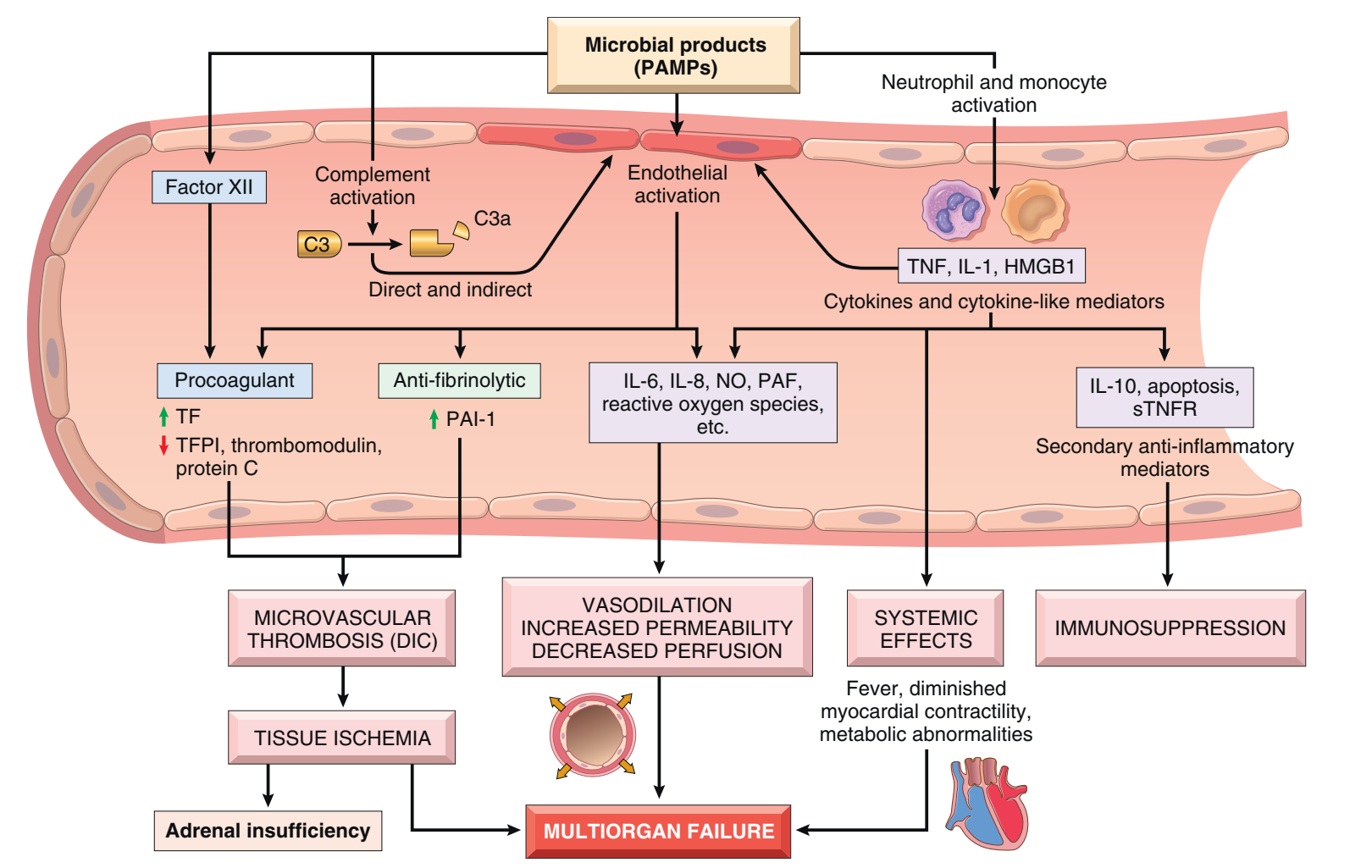 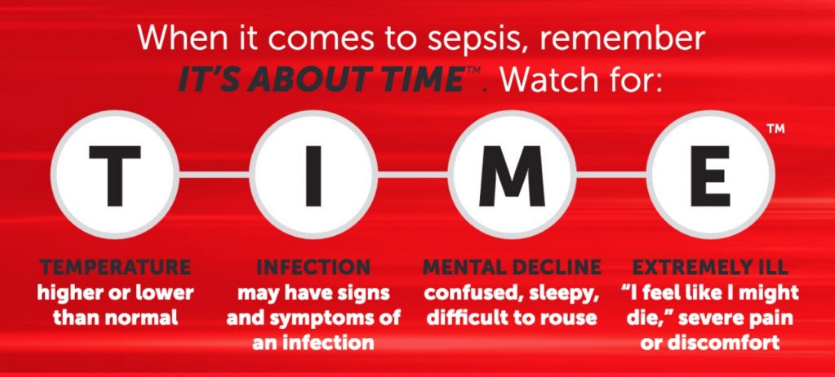 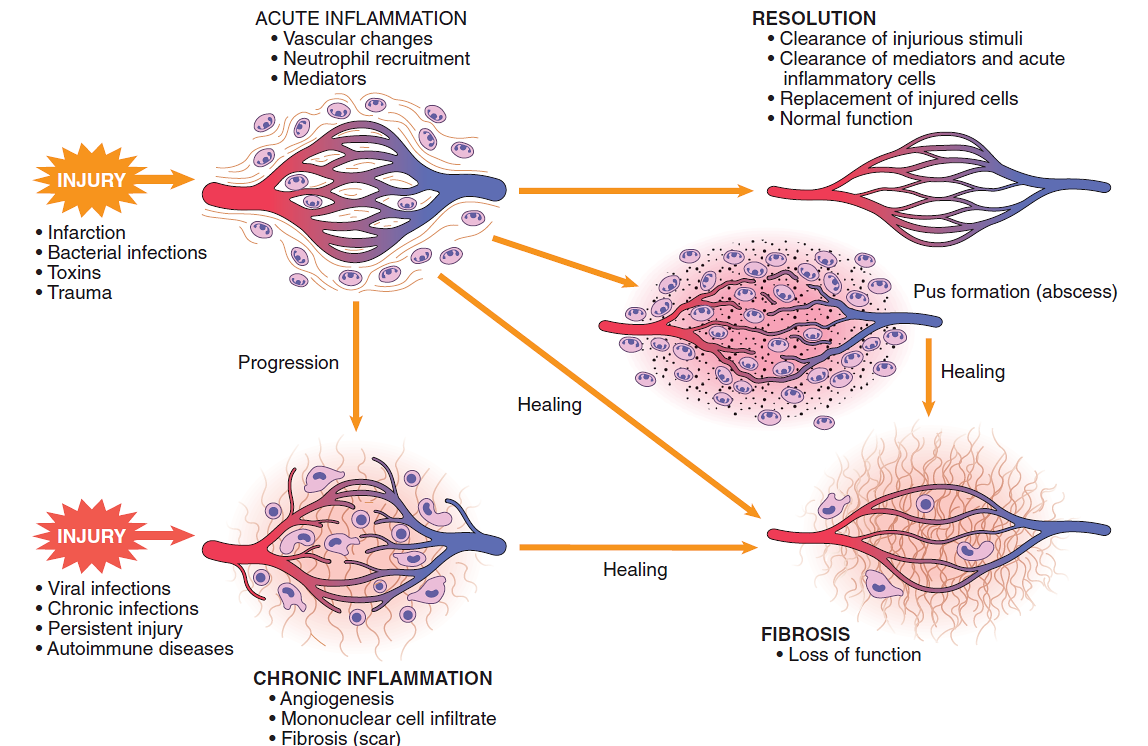 scar
scar
persistent tissue damage
TERAPIE ANTINFIAMMATORIE
FANS (NSAIDs) farmaci antinfiammatori non steroidei: bloccare la produzuone di mediatori infiammatori derivati dall’acido arachidonico		Inibitori Cox 1 e Cox 2, o inibitori selettivi di Cox 2
Anti-leucotrienici	Inibizione dei inibitore del recettori dei cisteinil-leucotrieni di tipo 1 	(LTC4, LTD4, LTE4)
Glucocorticoidi	inibizione di fattori di trascrizione dell’infiammazione (ad esempio NF-KB), ma molti 	effetti «off-target». Buona azione su IL-1, TNF-alfa, IL-6	inibizione della fosfolipasi
Antimalarici	idrossiclorochina: inibitore dell’attivazione lisosomale dell’infiammazione	discreta azione su infiammazione interferonica
Colchicina	azione prevalente su alcune malattie associate a iperproduzione di IL-1
TERAPIE ANTINFIAMMATORIE
Inibitori biologici
	IL1RA	anakinra; anticorpi anti-citochine o loro recettori (IL-1beta, TNFalfa, IL-6, IL-17, 	INFNAR, etc)
Cartucce assorbenti citochine 	Uso in unità di terapia intensiva per «detossificare» il sangue
Piccole molecole antinfiammatorie	JAK inibitori: via di trasduzione del segnale di citochine come interferoni e IL-6	Apremilast: via di segnale di NF-KB